THE SAGE TEST Student Assessment Of Growth and Excellence
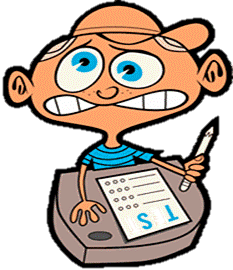 All You Need To Know!
Just Remember To
Bring Your Own Brain!
SAGE TEST INFORMATION(Revised to Include 2016 Updates)
Table of Contents
Signing In: Slides 3-4
Test Selection:  Slide 5
Test Instructions:  Slides 6-7
Navigation Tools:  Slides 8-10
Settings:  Slides 11-12
Test Confirmation:  Slide 13
Missing Answer Reminder: Slide 14
Test Submission:  Slides 15-17
Writing Test:  Slides 18-20
Math Test:  Slides 21 – 32
Reading, Language, and Listening Tests:  Slides 33-44
Science Test:  Slides 45-55
Test-Taking Tips:  Slides 56-59
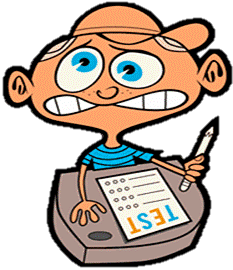 The following slides are meant to help students and teachers become more familiar and comfortable with navigating through the SAGE Test Site. All screenshots are from the Practice Test using the “Guest” login.
Signing In To The Test!
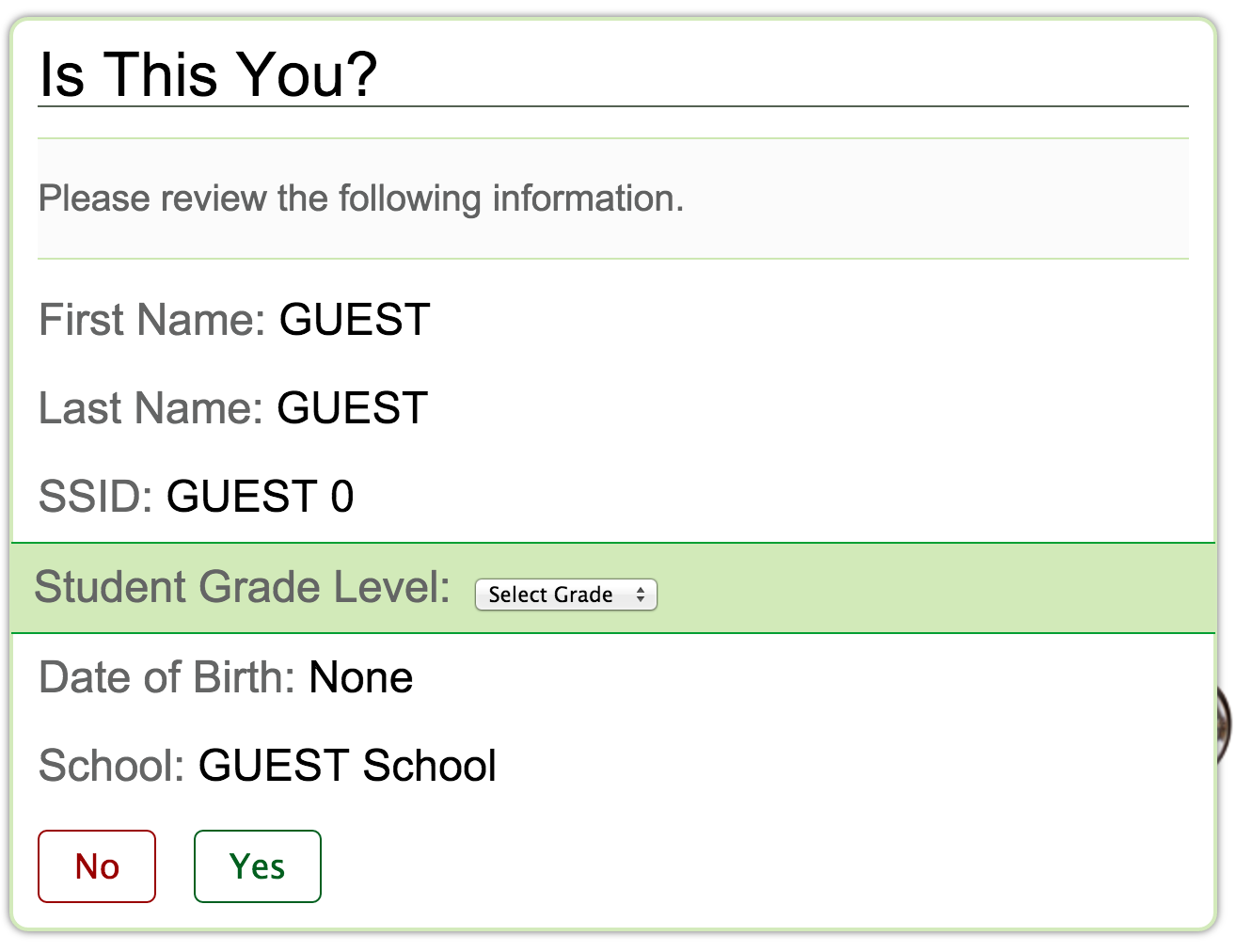 Test Selection!
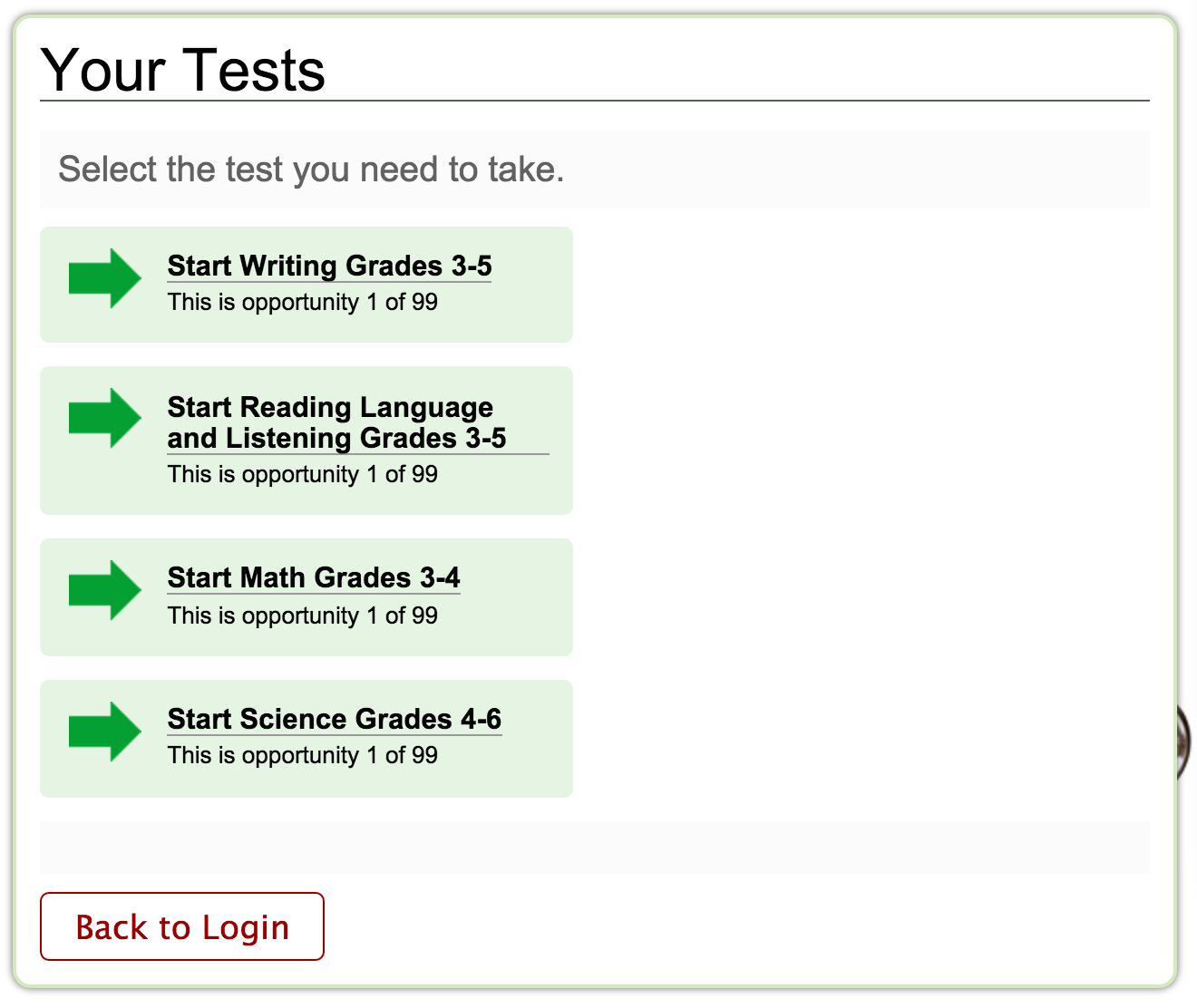 Click on a Test!
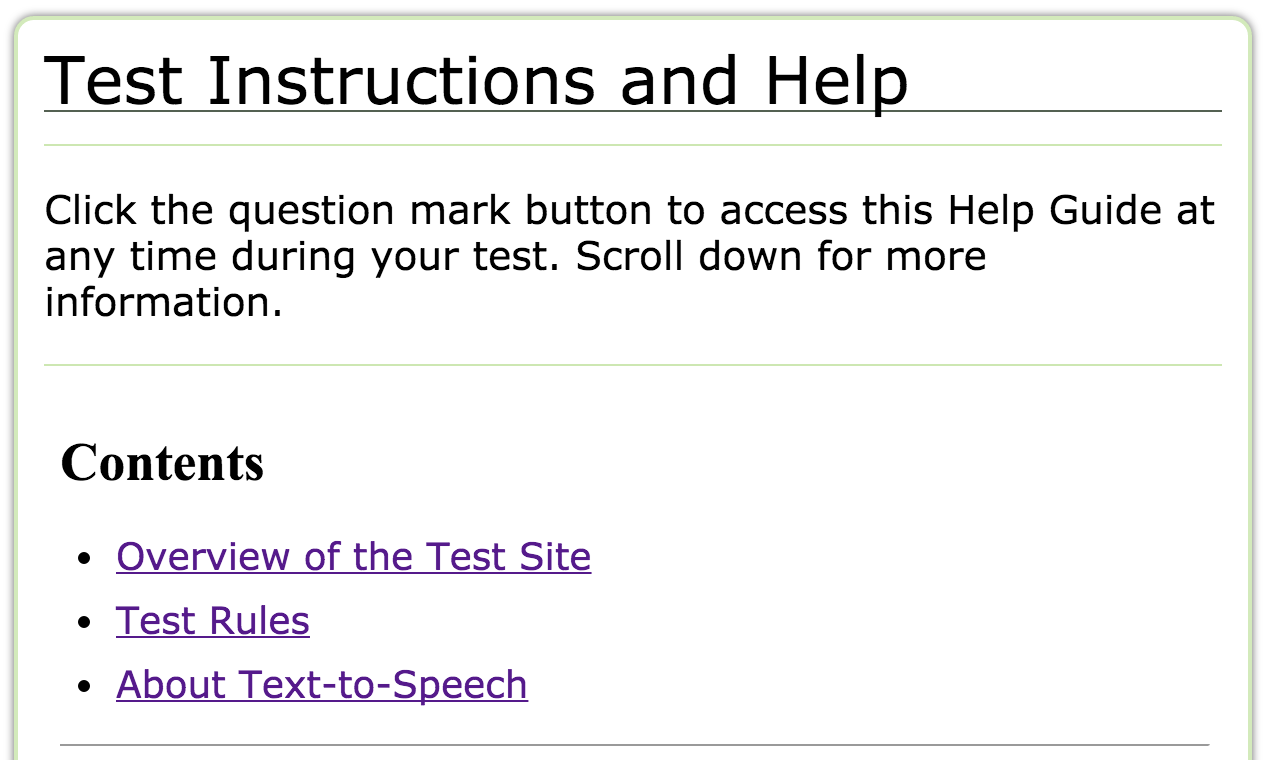 Helpful Clickable Links
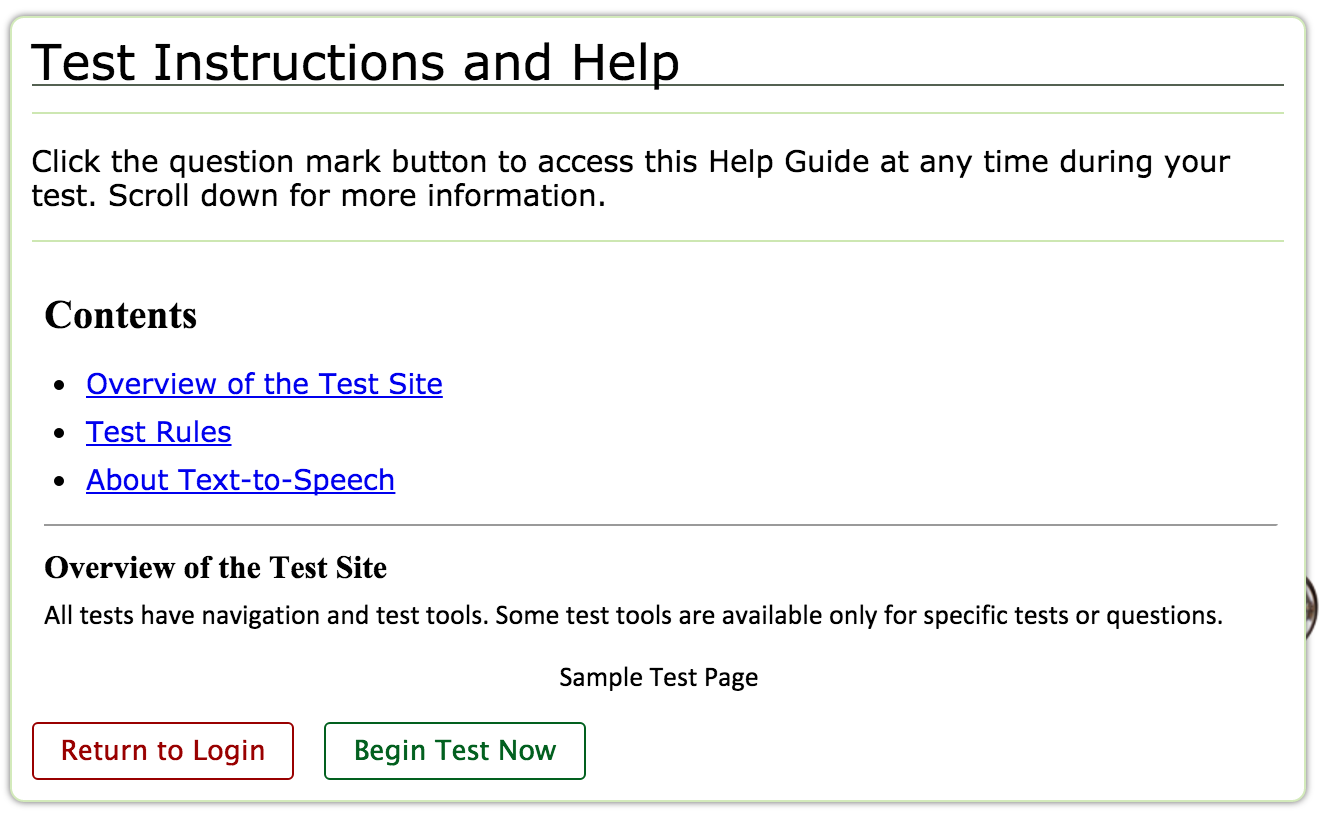 Navigation Tools
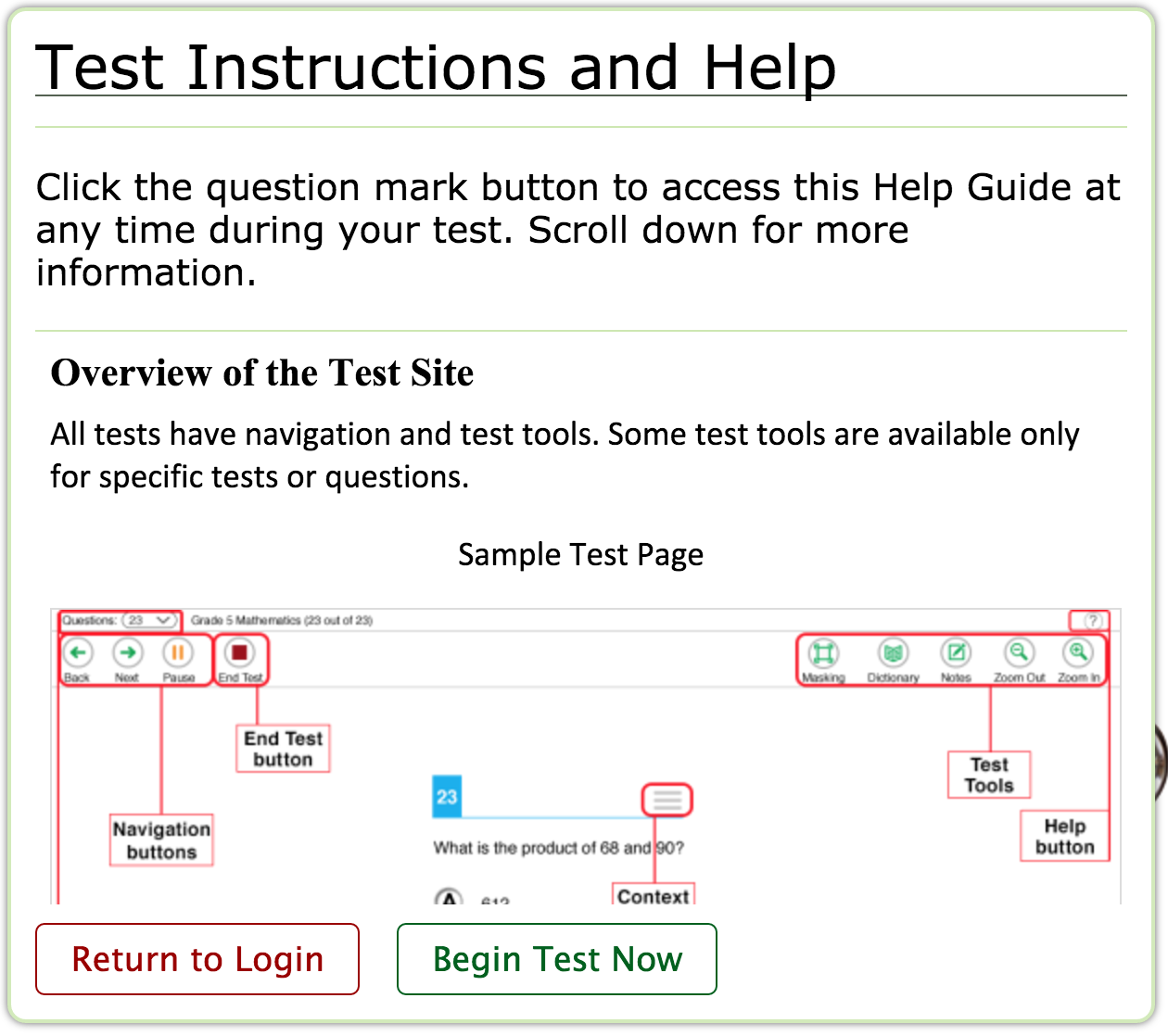 Navigation Tools!
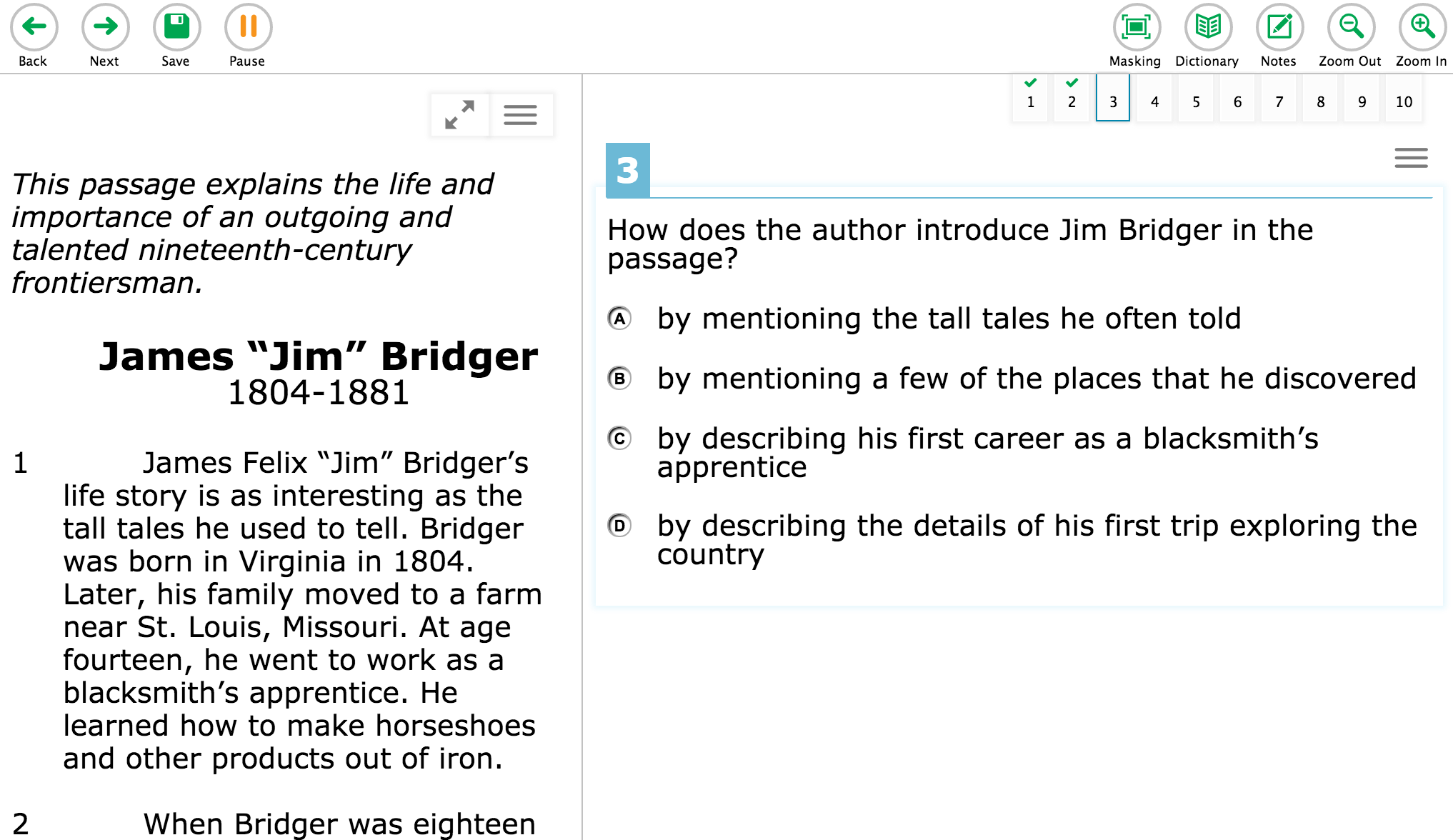 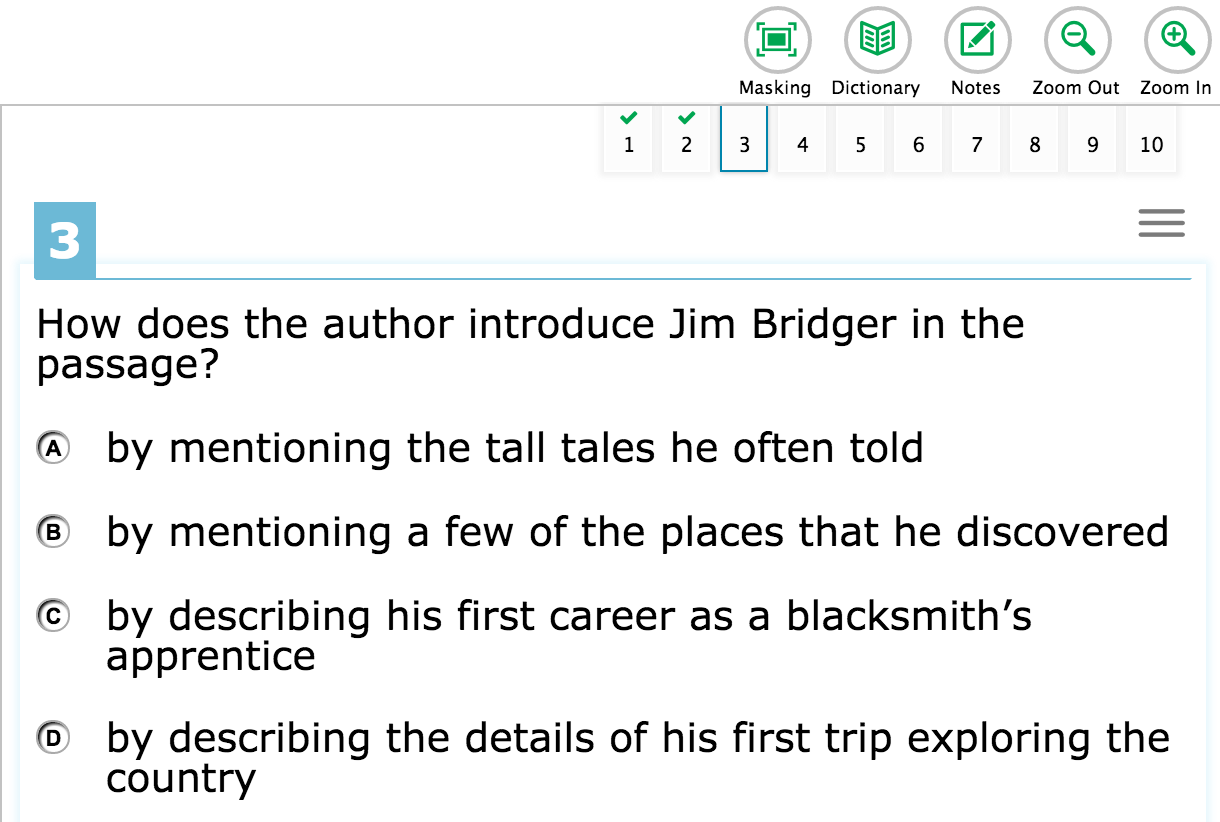 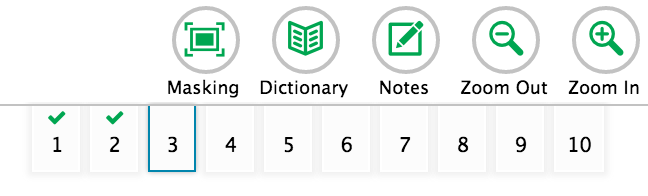 You will see this “Attention” screen pop up when you are all finished with the test section.
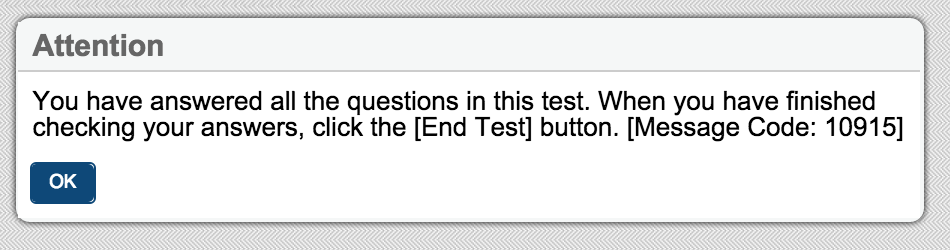 Click the “OK” button.
Then click the “End” button.
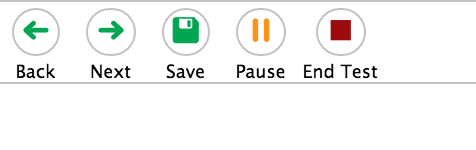 Choose Settings With Teacher’s Permission Only!
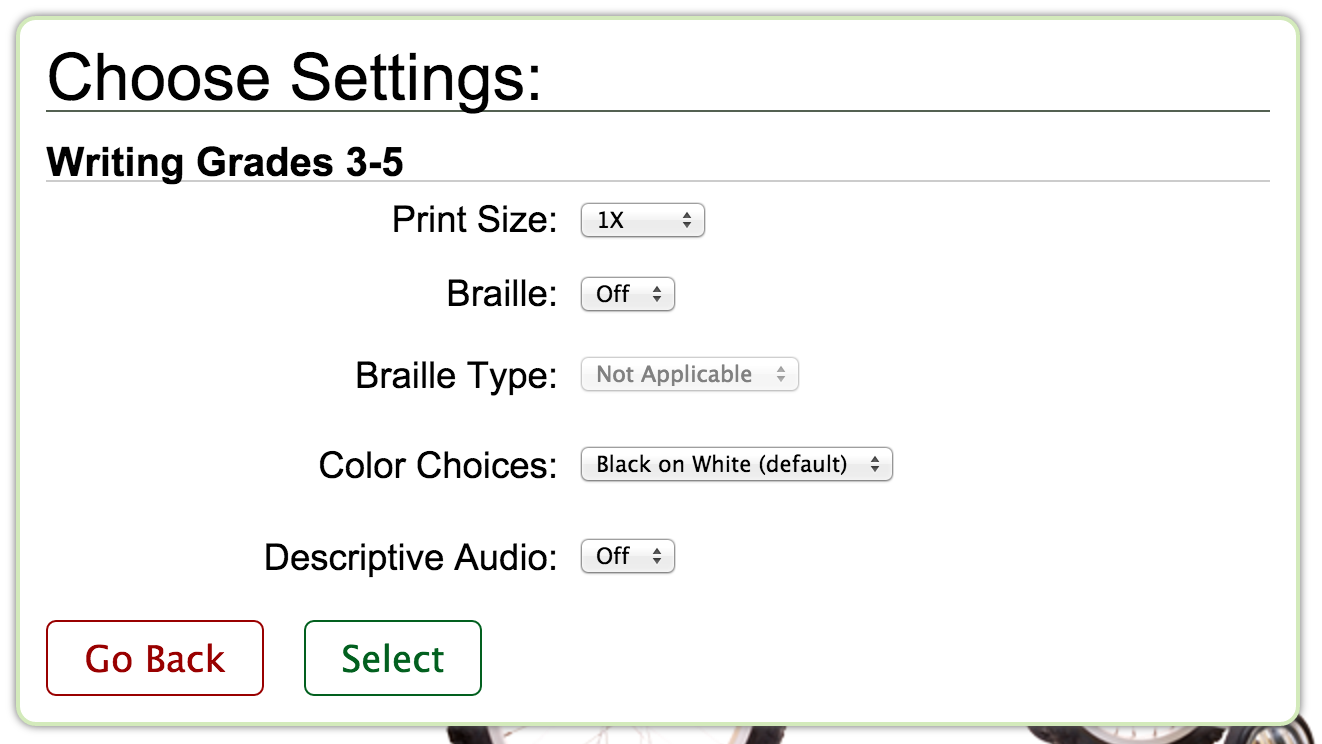 Be Sure to Check the Sound Before You Begin!
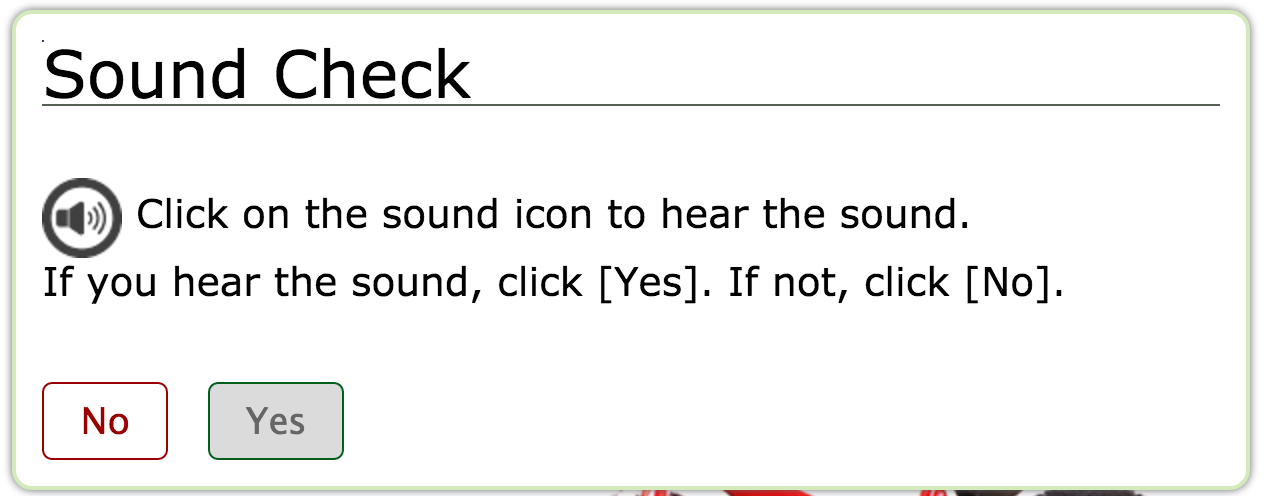 Test Confirmation
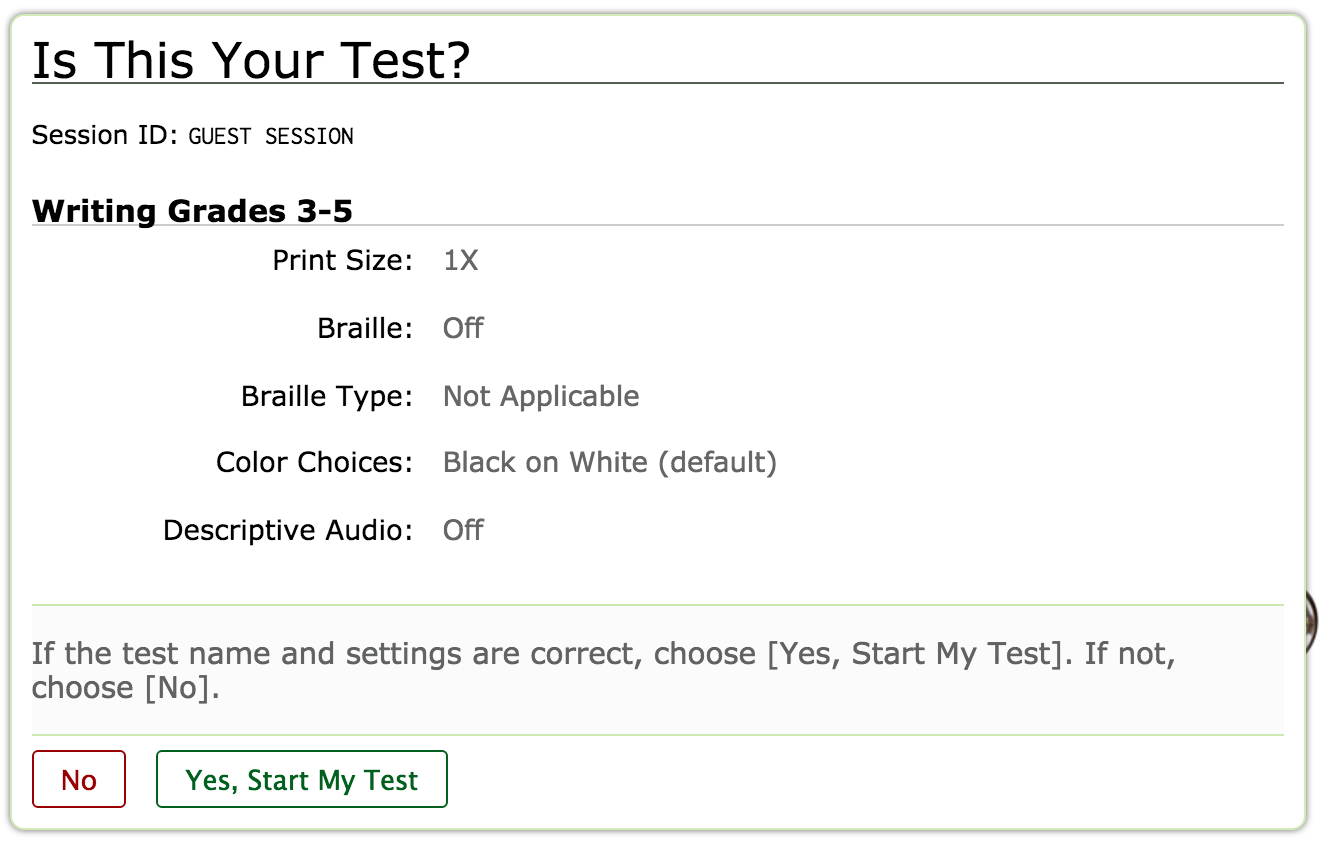 If you see this…you have missed answering a question and you won’t be able to move on until you do so.
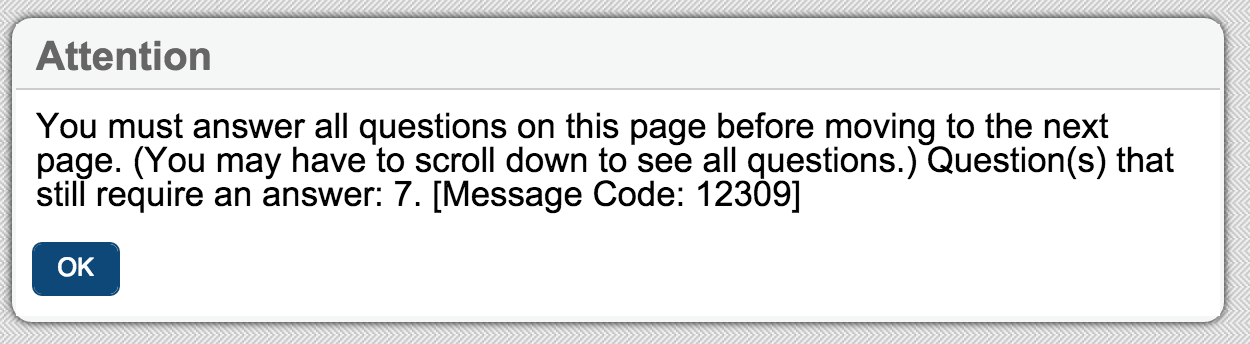 When ready to submit, click the “Submit Test” button.
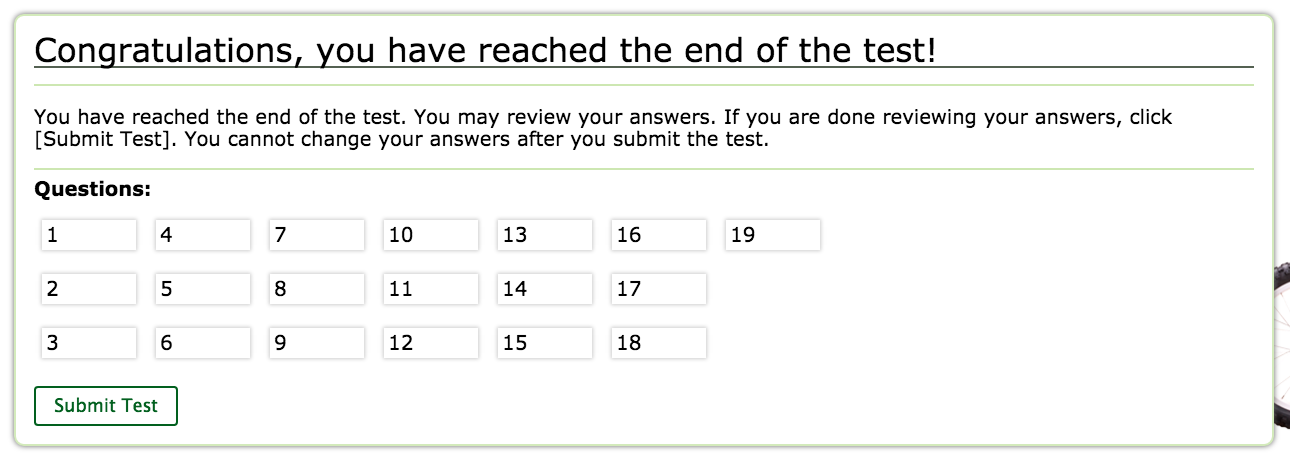 Don’t Submit Unless You Check and Re-Check Your Work!
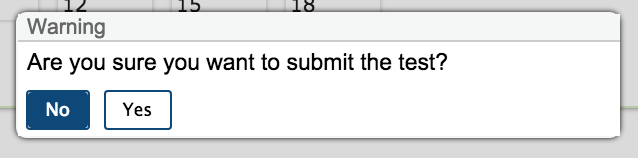 Results will be given immediately…EXCEPT for the Writing Test!
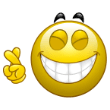 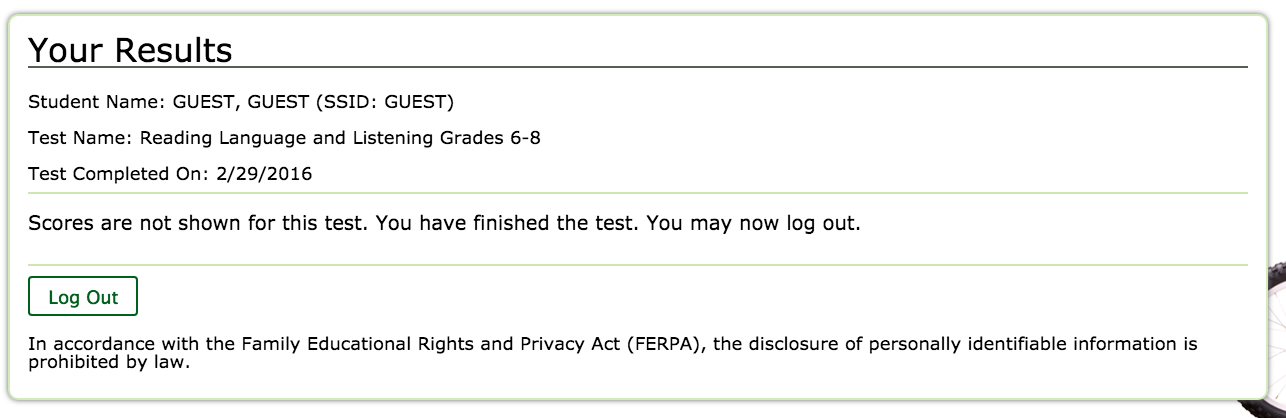 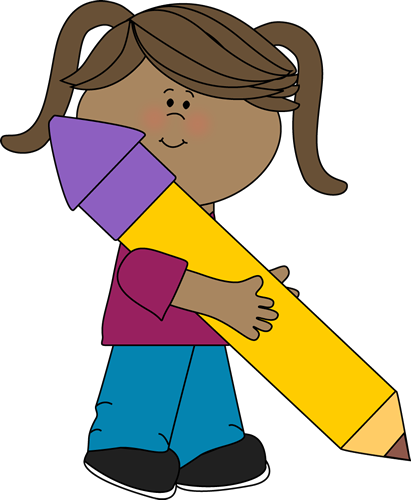 The Writing Test
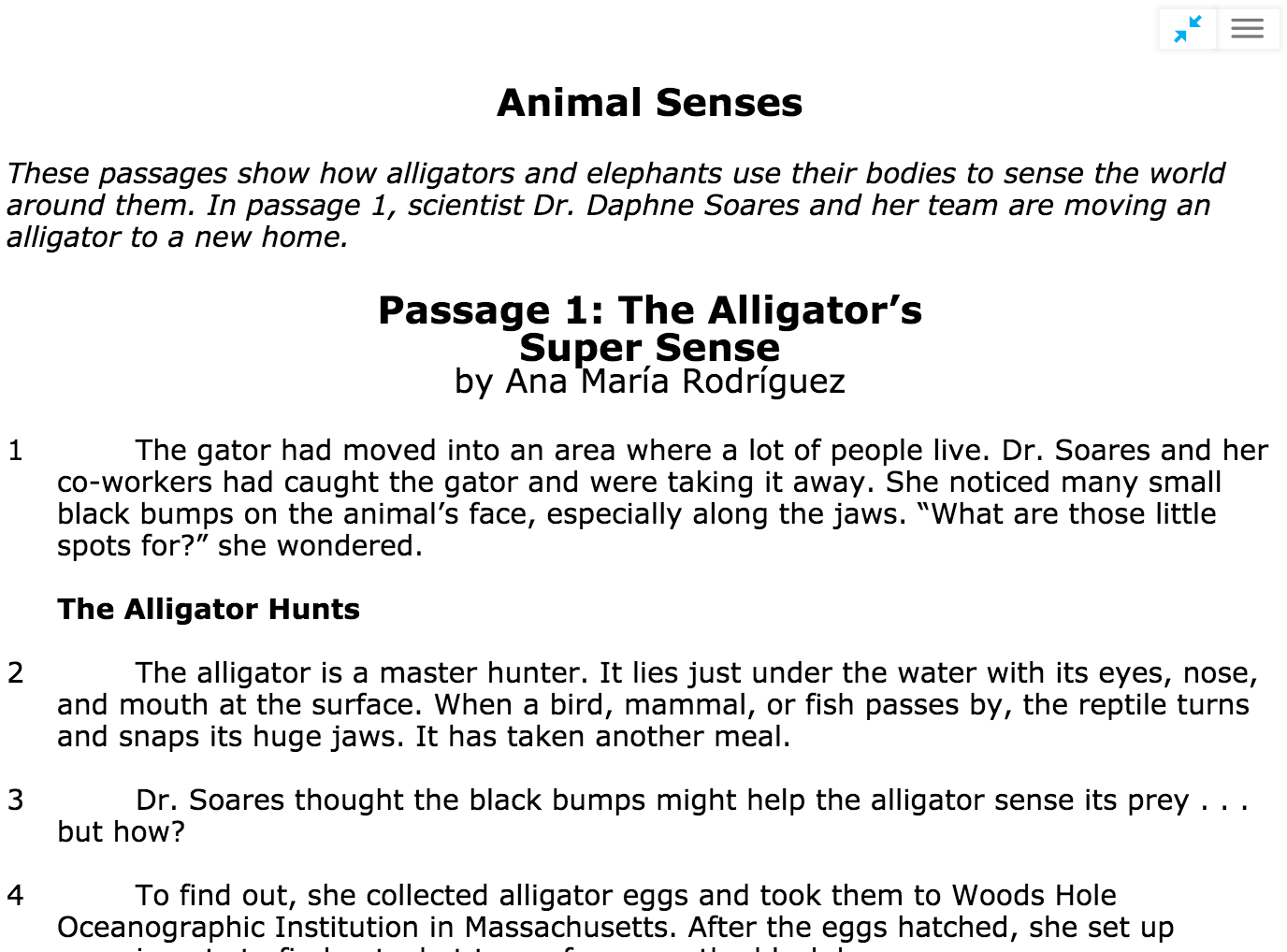 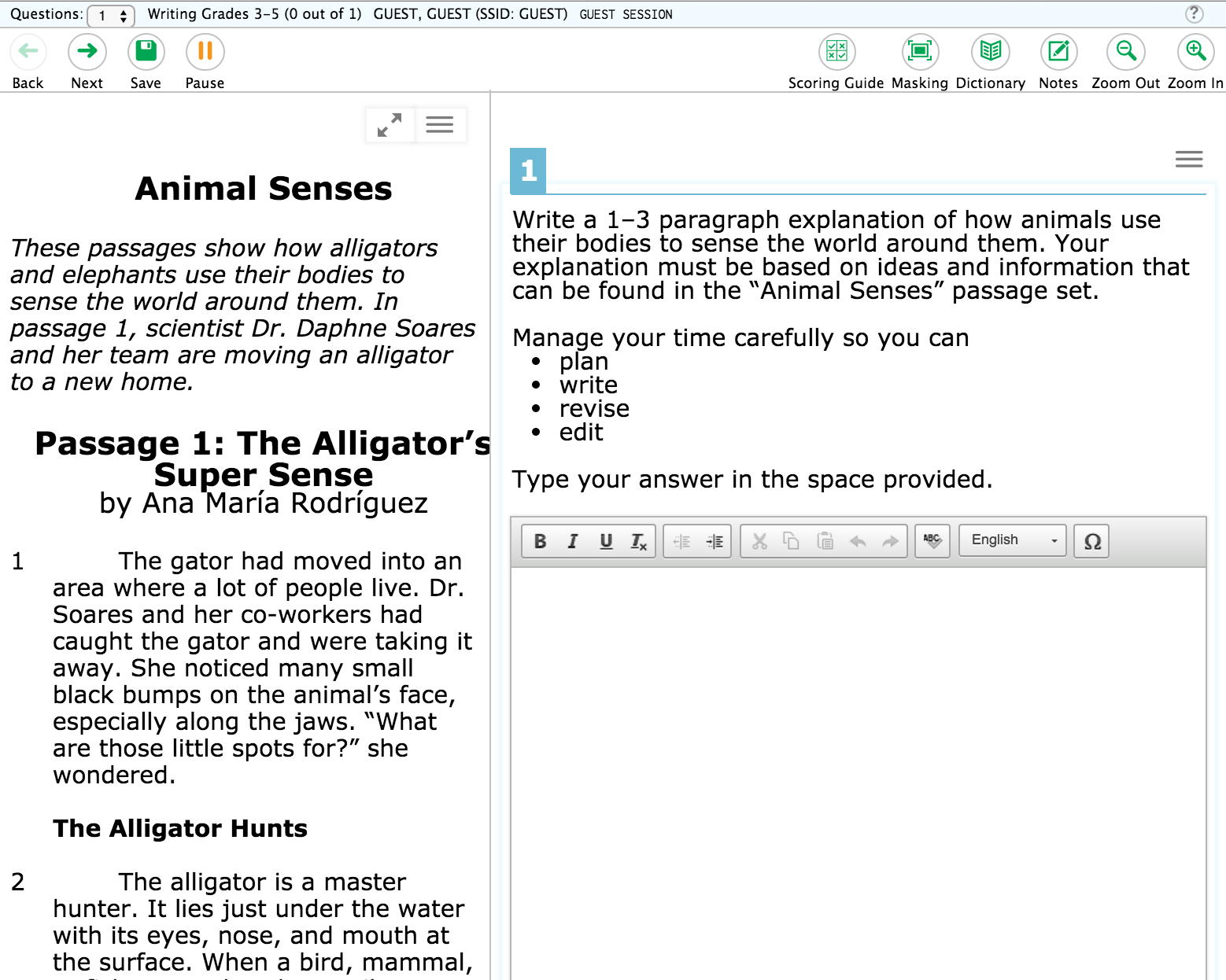 Click on the arrows to show just the passage.
Click on the arrows to return to the split screen
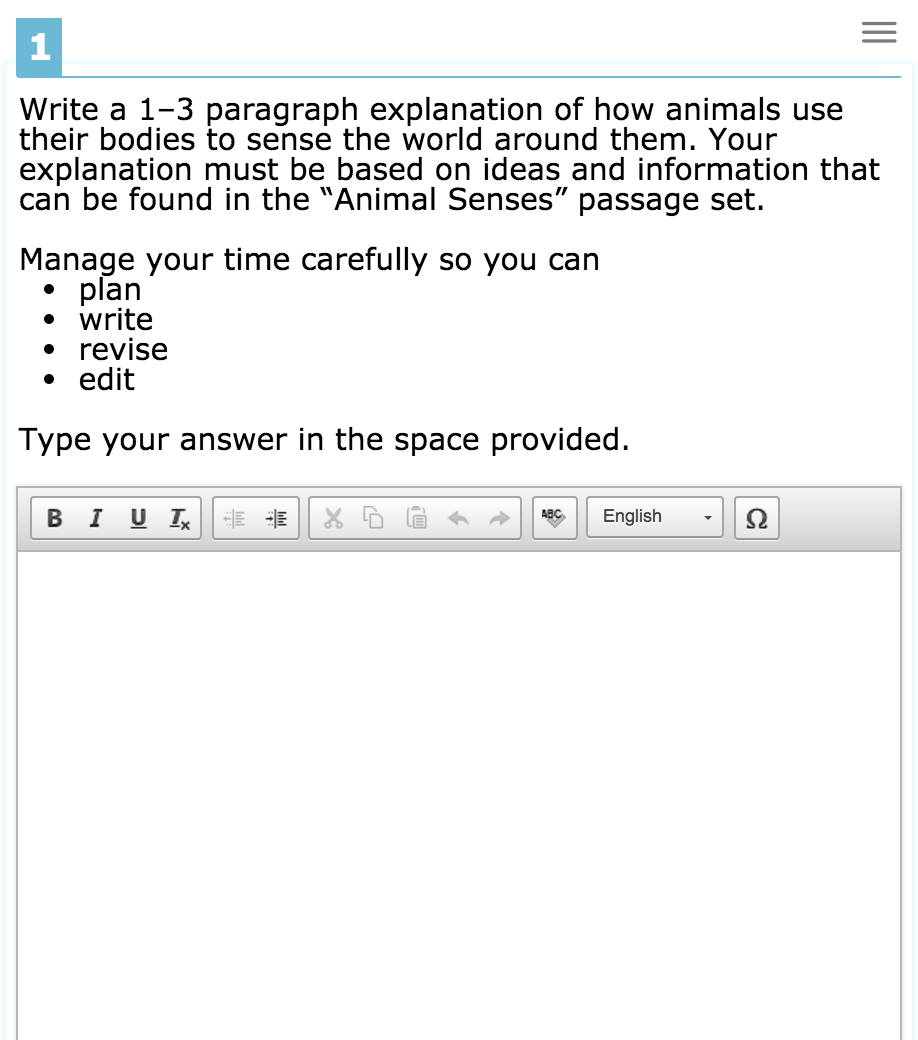 Manage your time:  Plan, Write, Revise, Edit
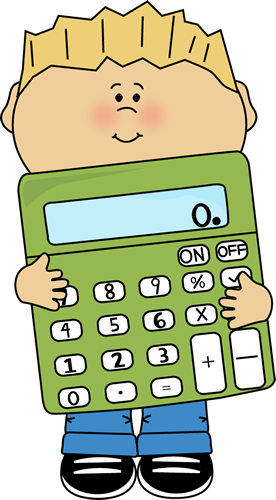 The Math Test
Drag and Drop!
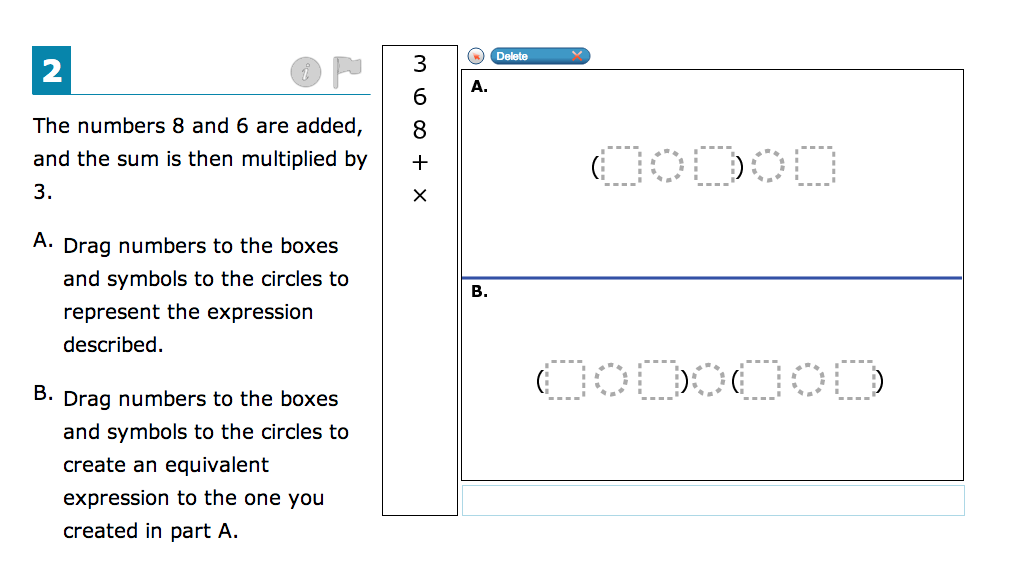 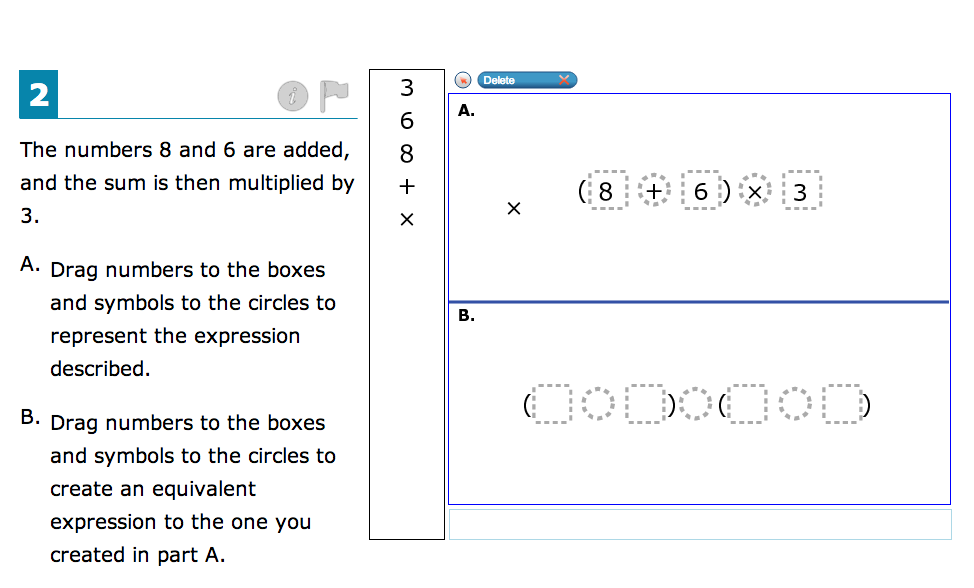 Single Answer Questions!
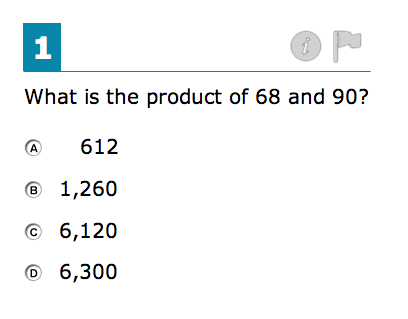 Multiple Answer Questions!
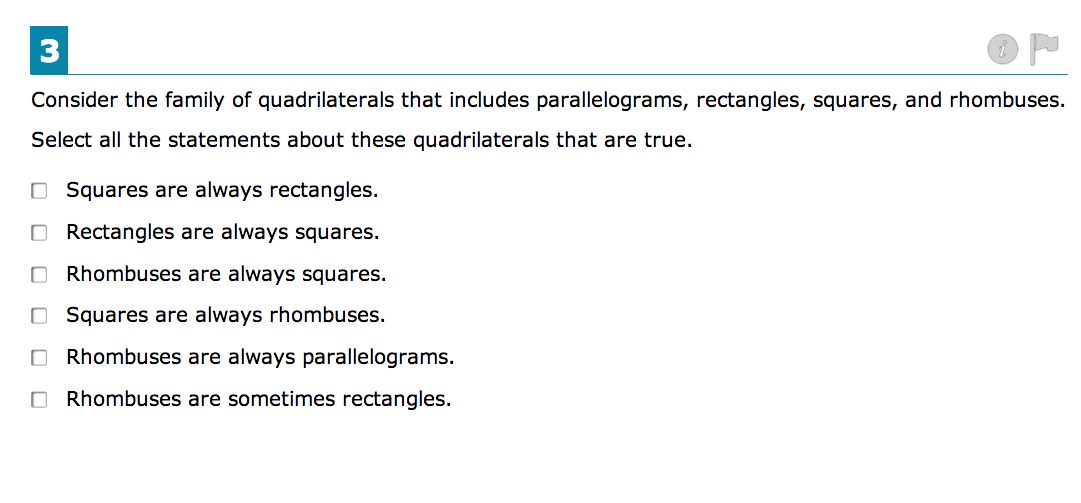 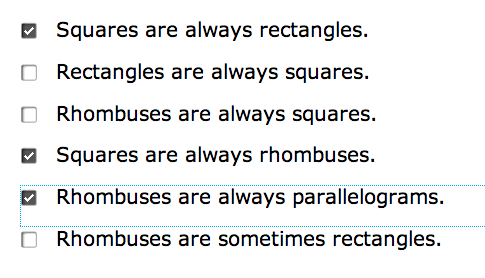 Interactive Questions!
Here you click on the terrarium and fill the tank.
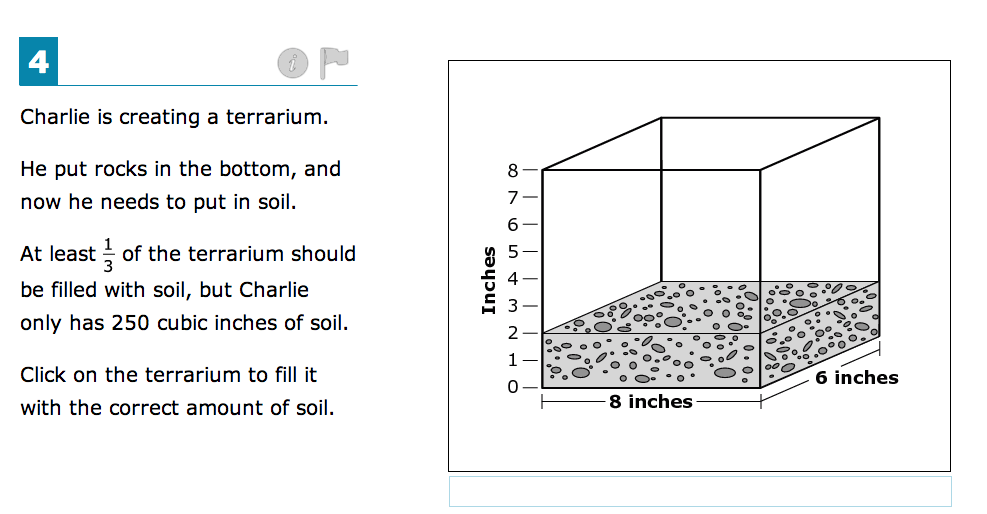 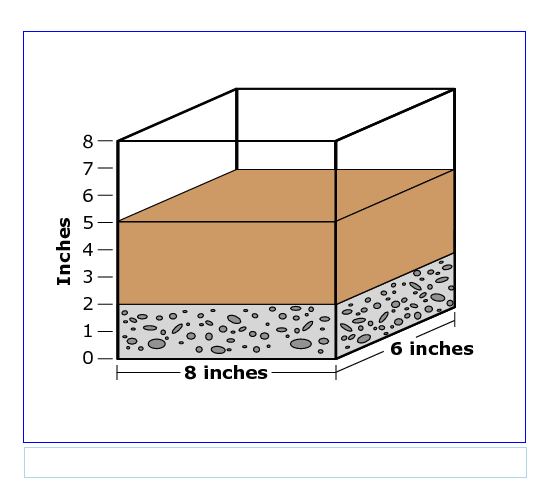 Choose and Click!
Notice the tools that are available:
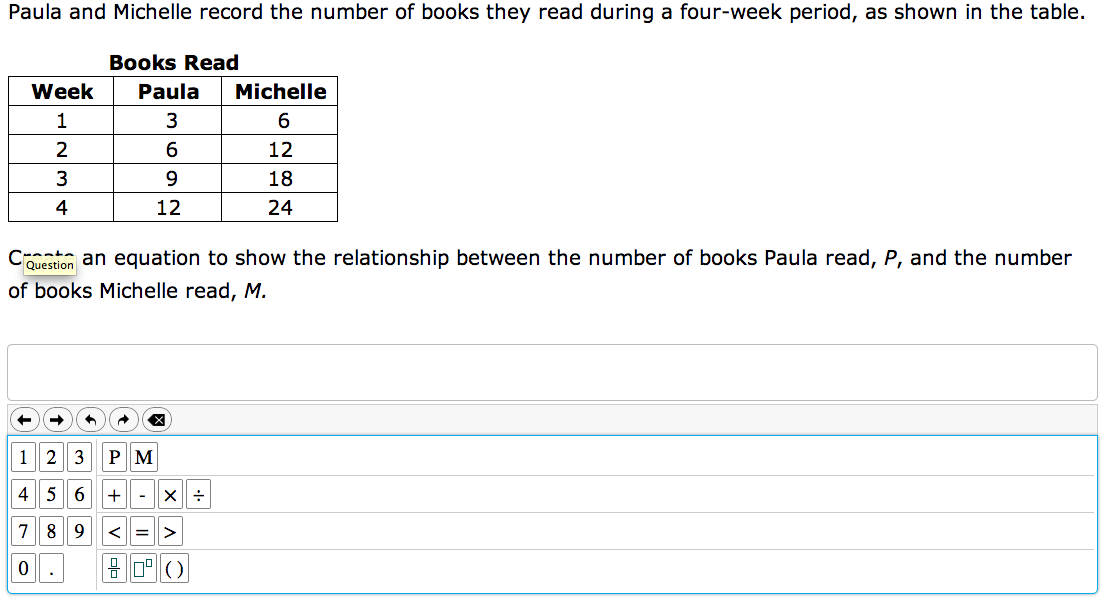 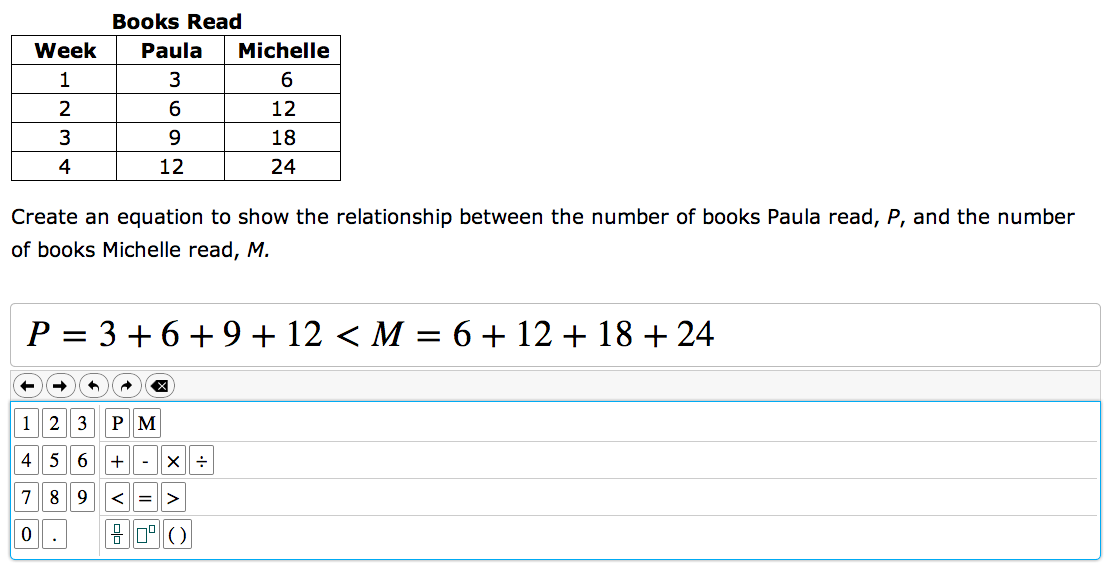 Drag and drop the numbers into the correct position.
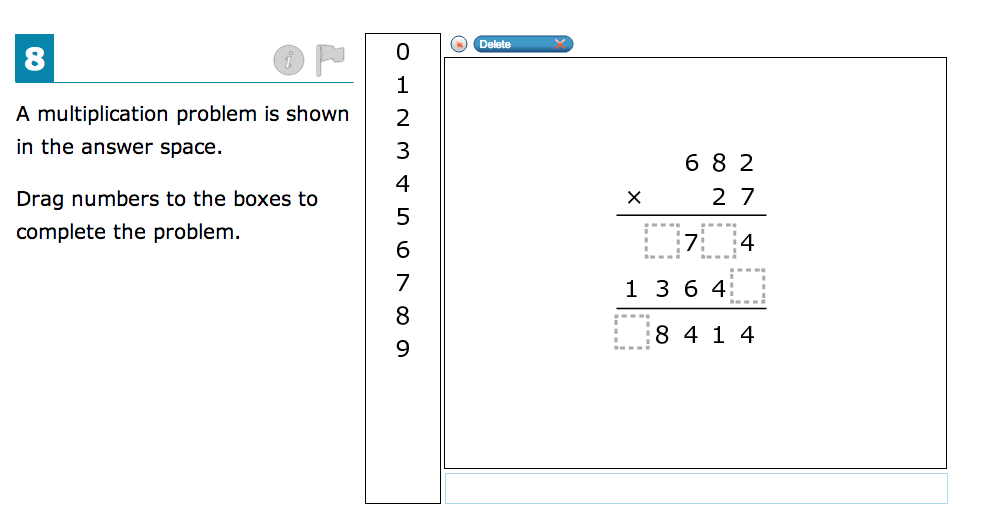 New! Fill-in-the-Blank Questions
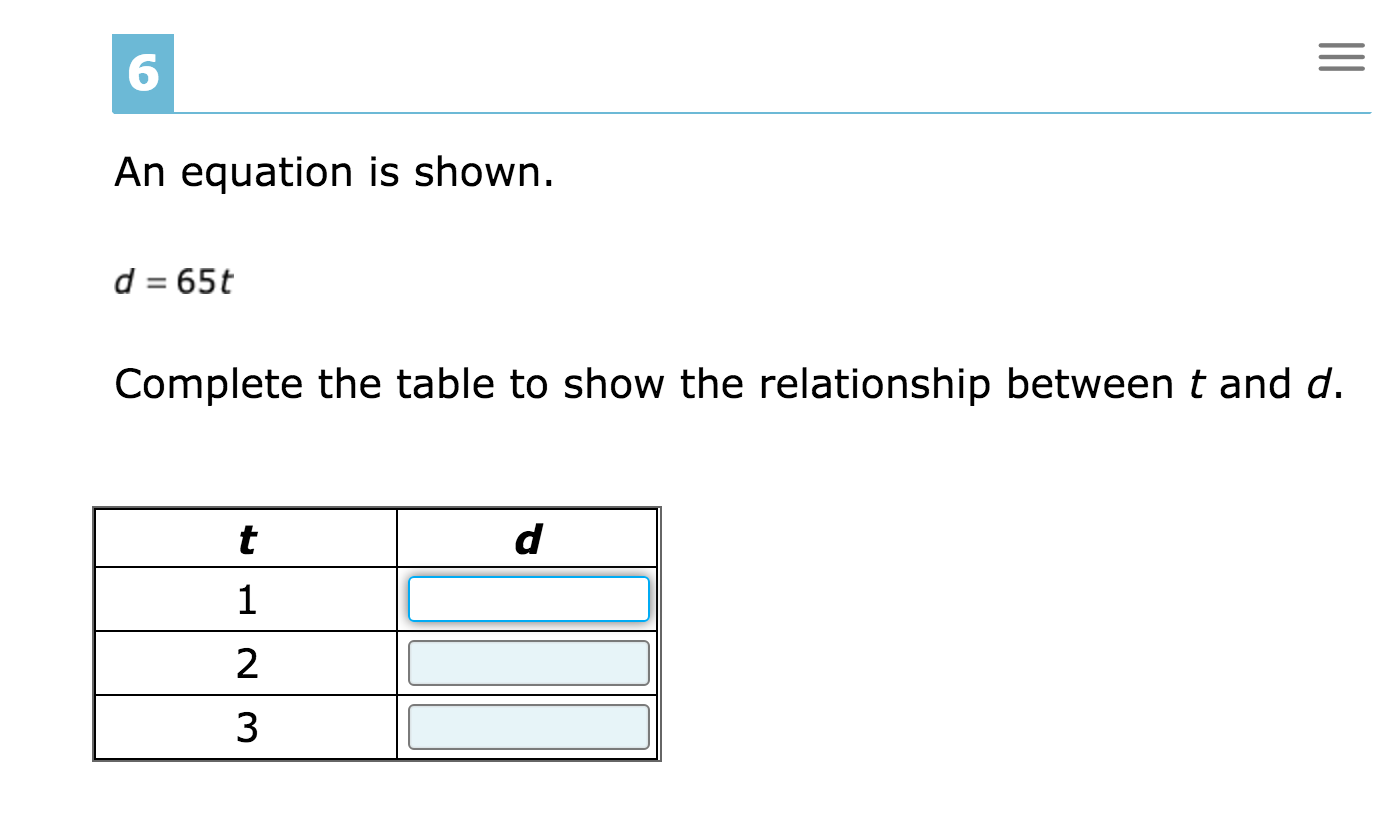 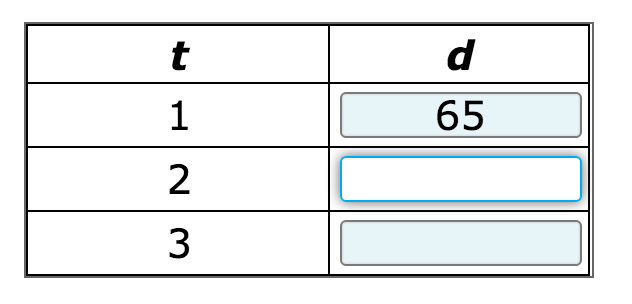 Click and Plot the Graph!
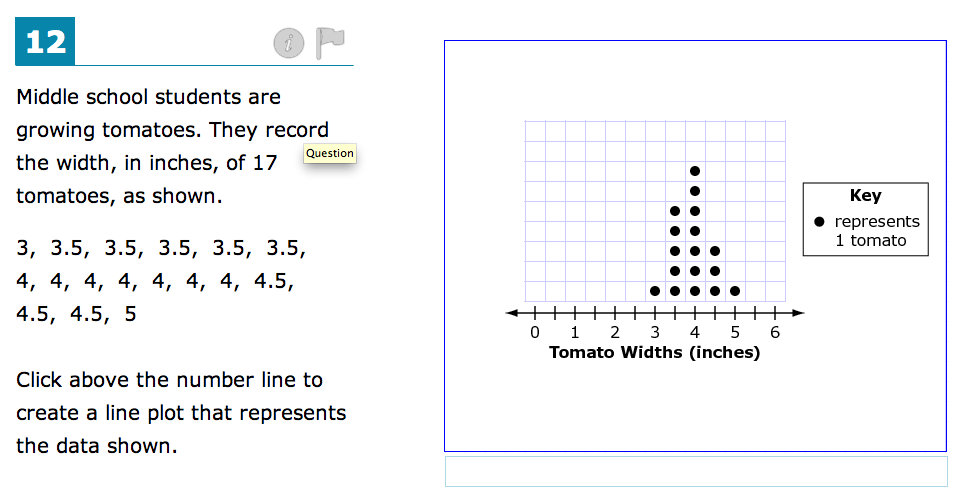 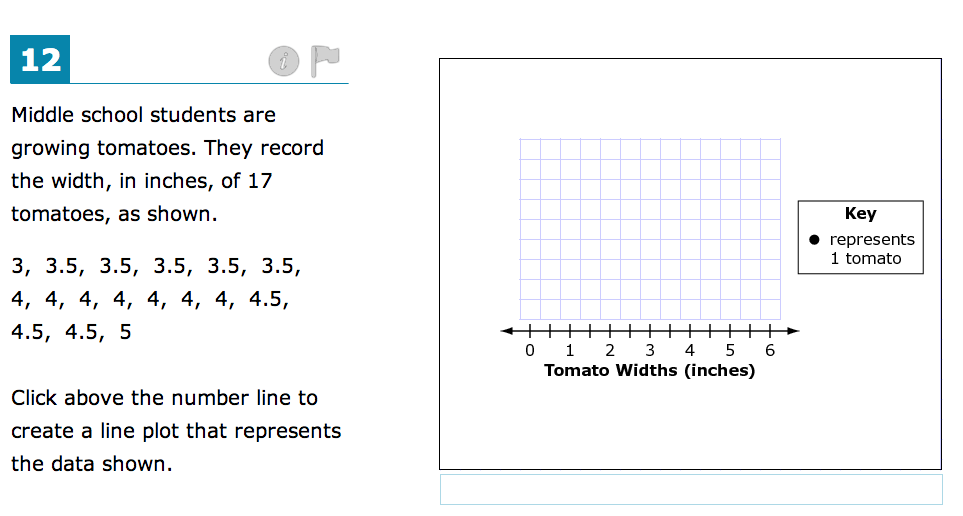 Notice the “Delete” and “Add Point” Tools.
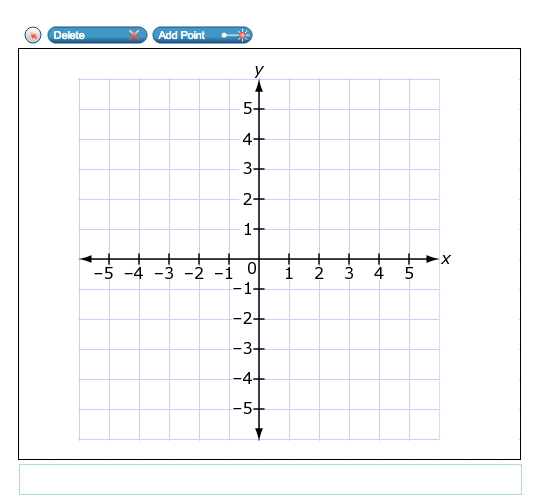 Notice the “Connect Line” Tool
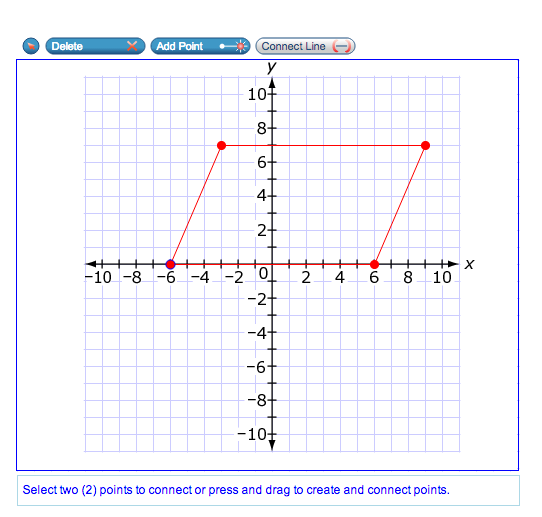 Short Answer
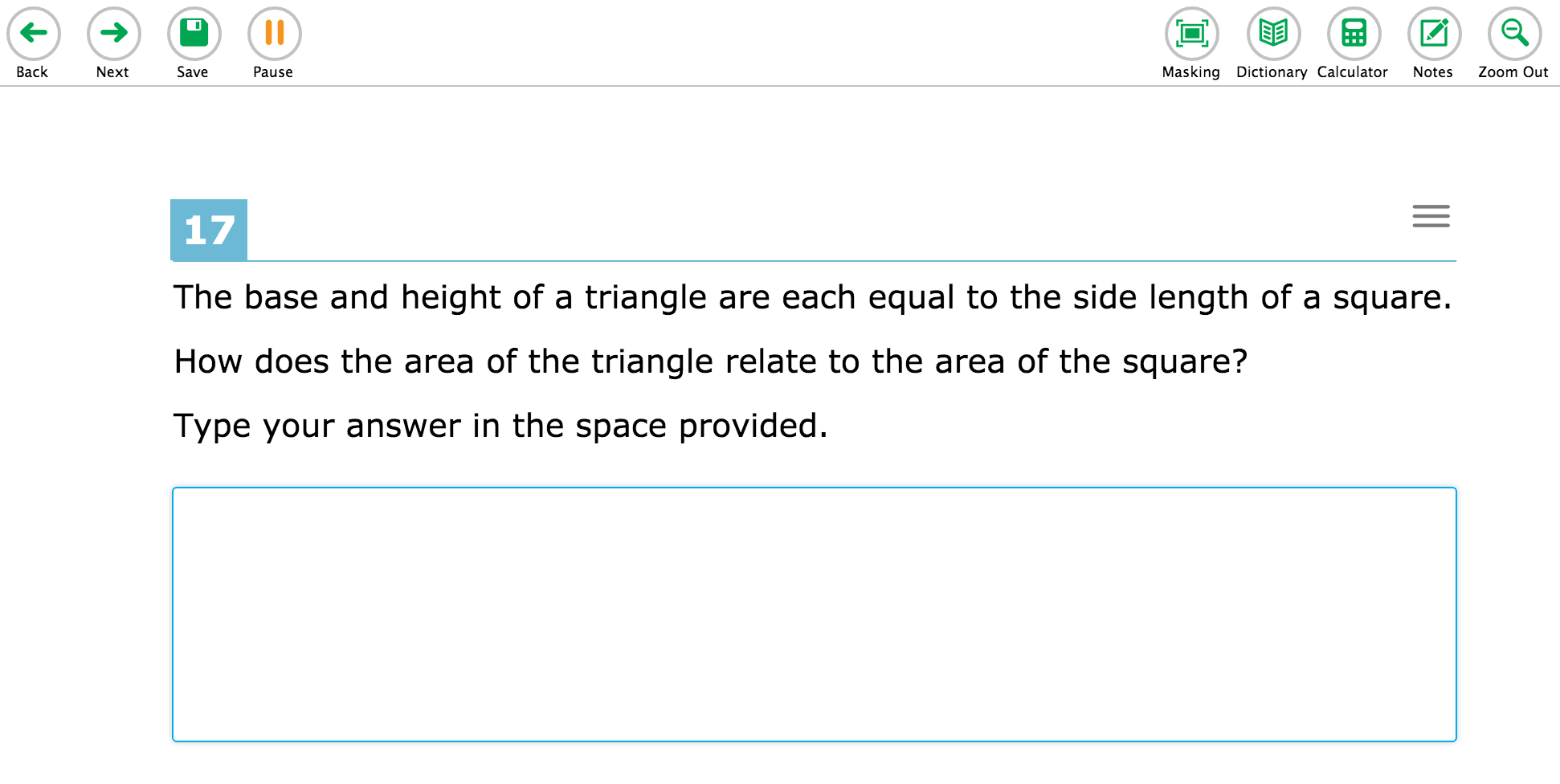 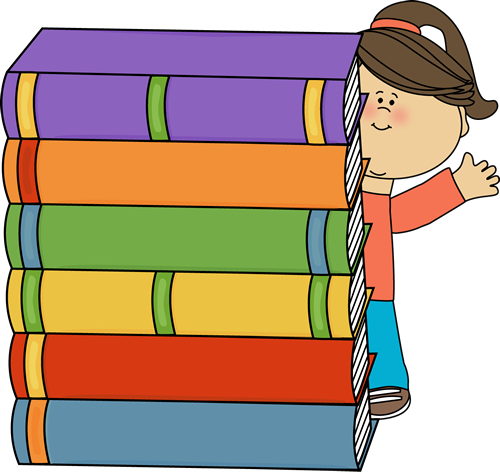 The Reading, Language and Listening Test
Navigation Tips:  The Question Map Bar 
       Use the number to advance question groups.        Once the group of questions are answered…hit NEXT.
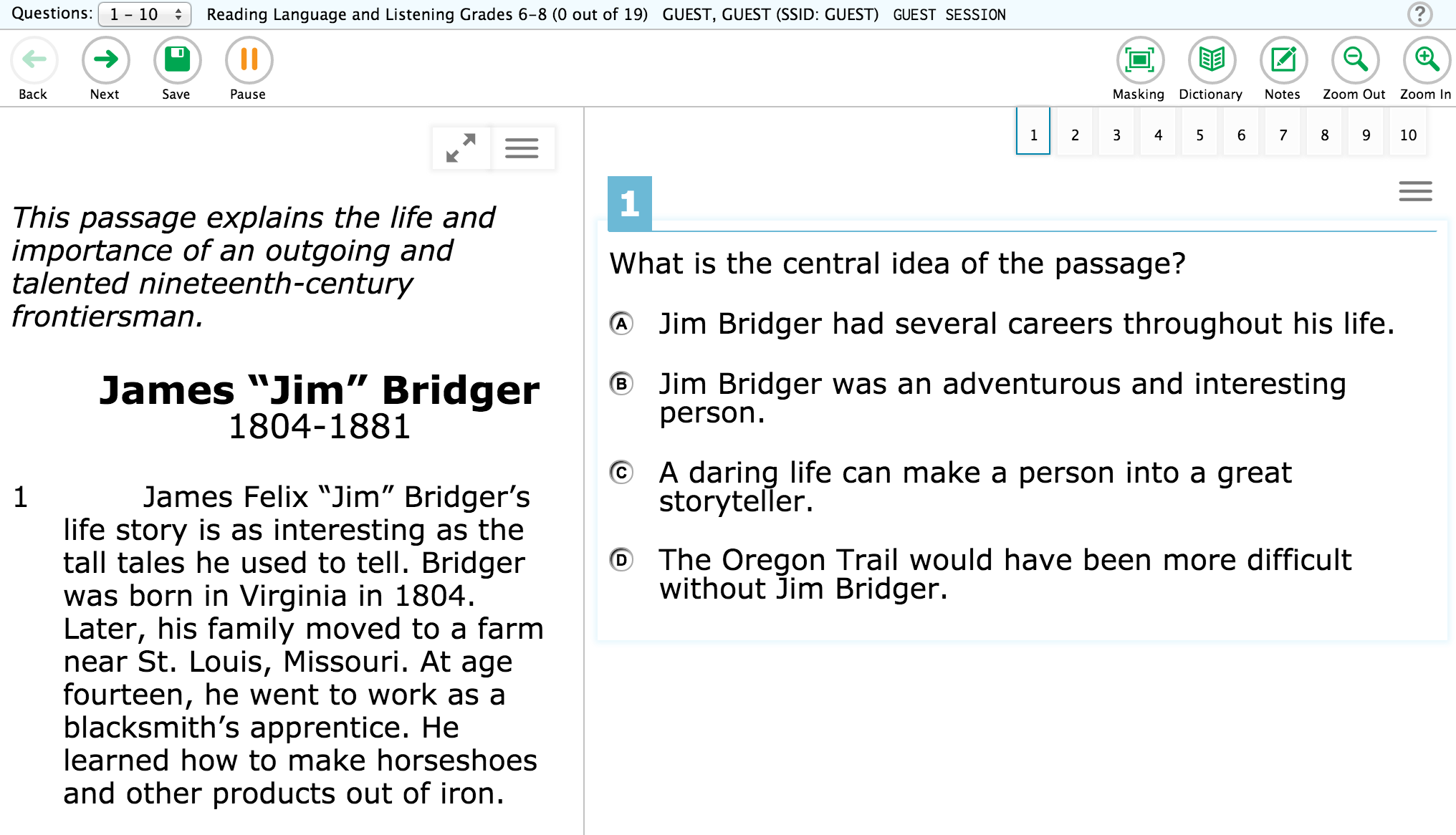 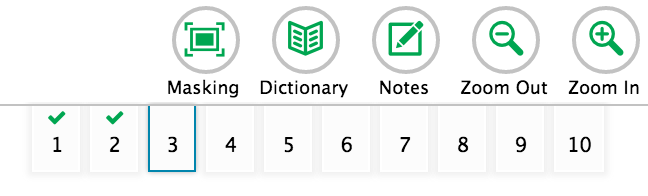 Maximize the screen using the arrows.  This will allow you to see the passage without the questions.  Click the arrows to toggle back to see the questions.
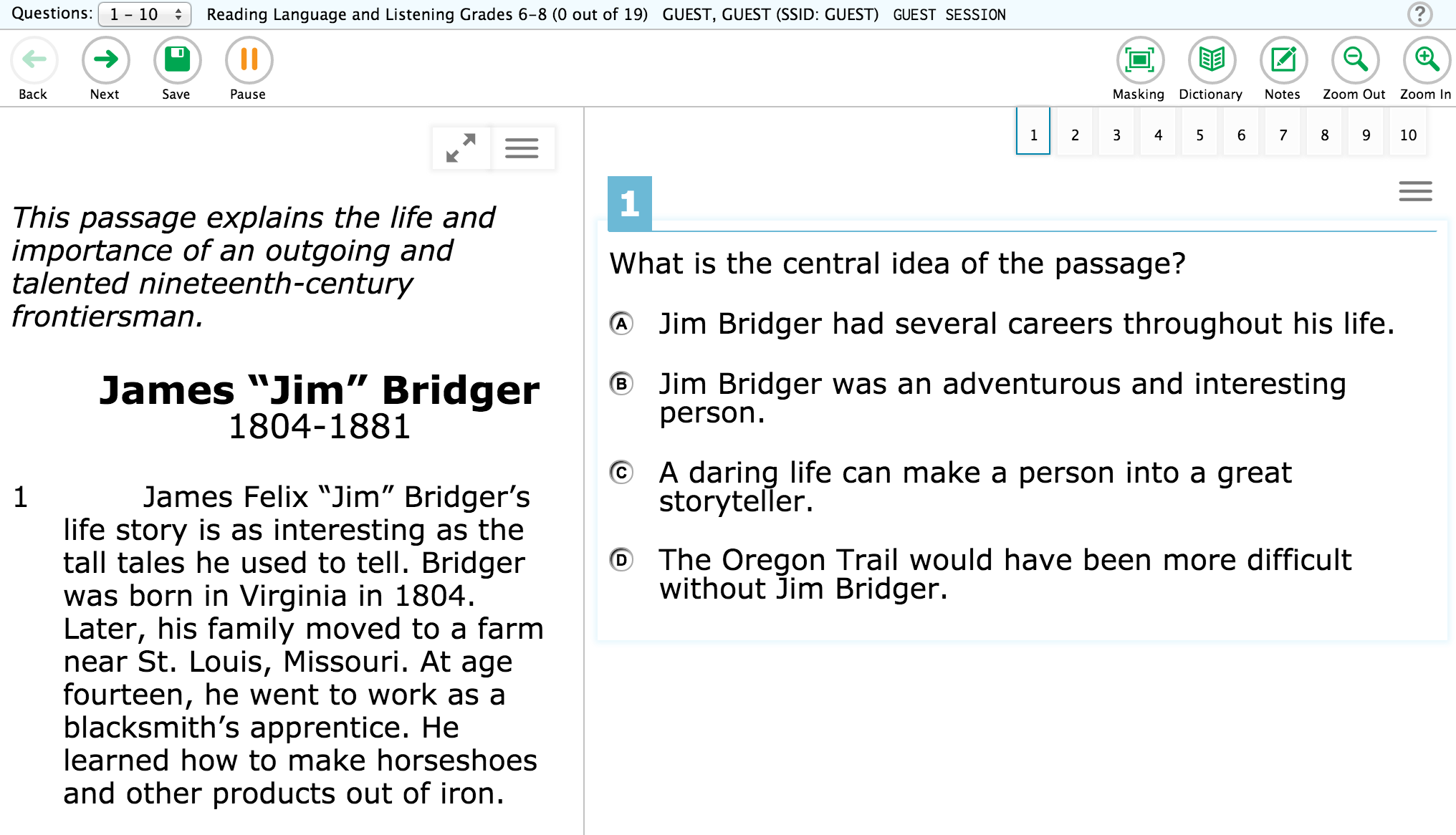 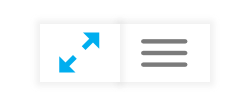 Short Answer!
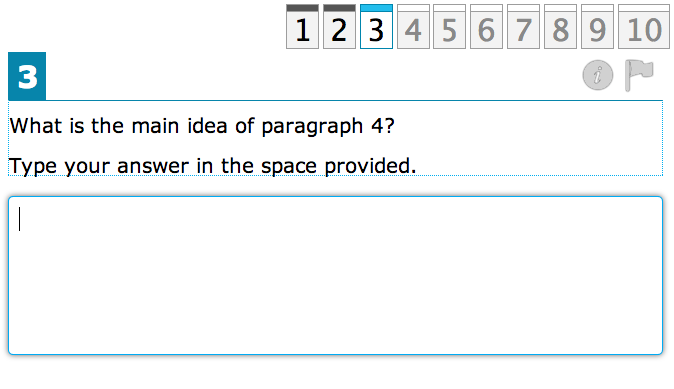 Single/Multiple Answers
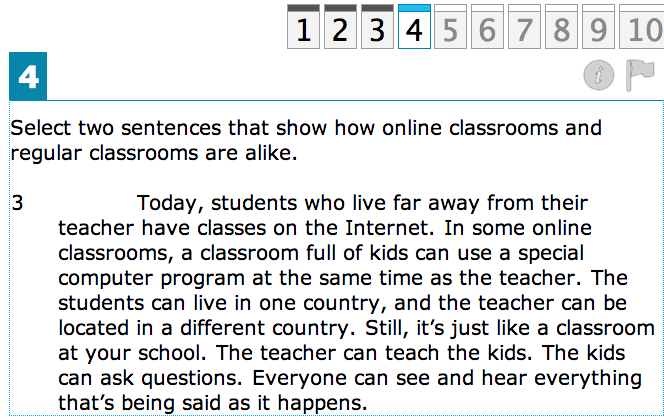 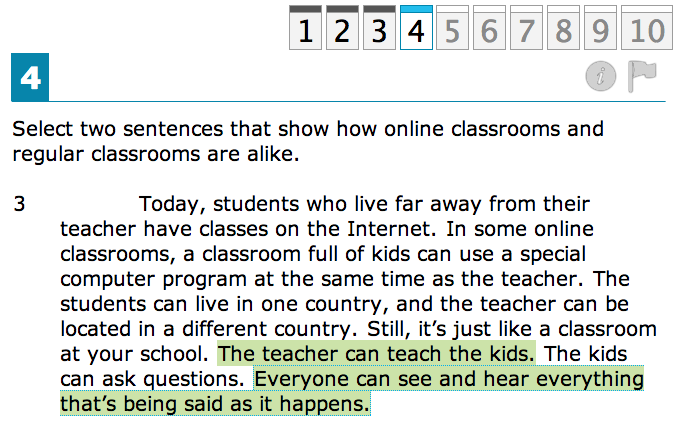 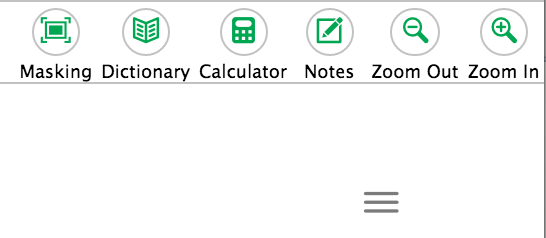 Navigation Tip:  The Three Lines!
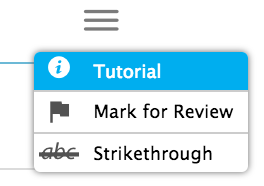 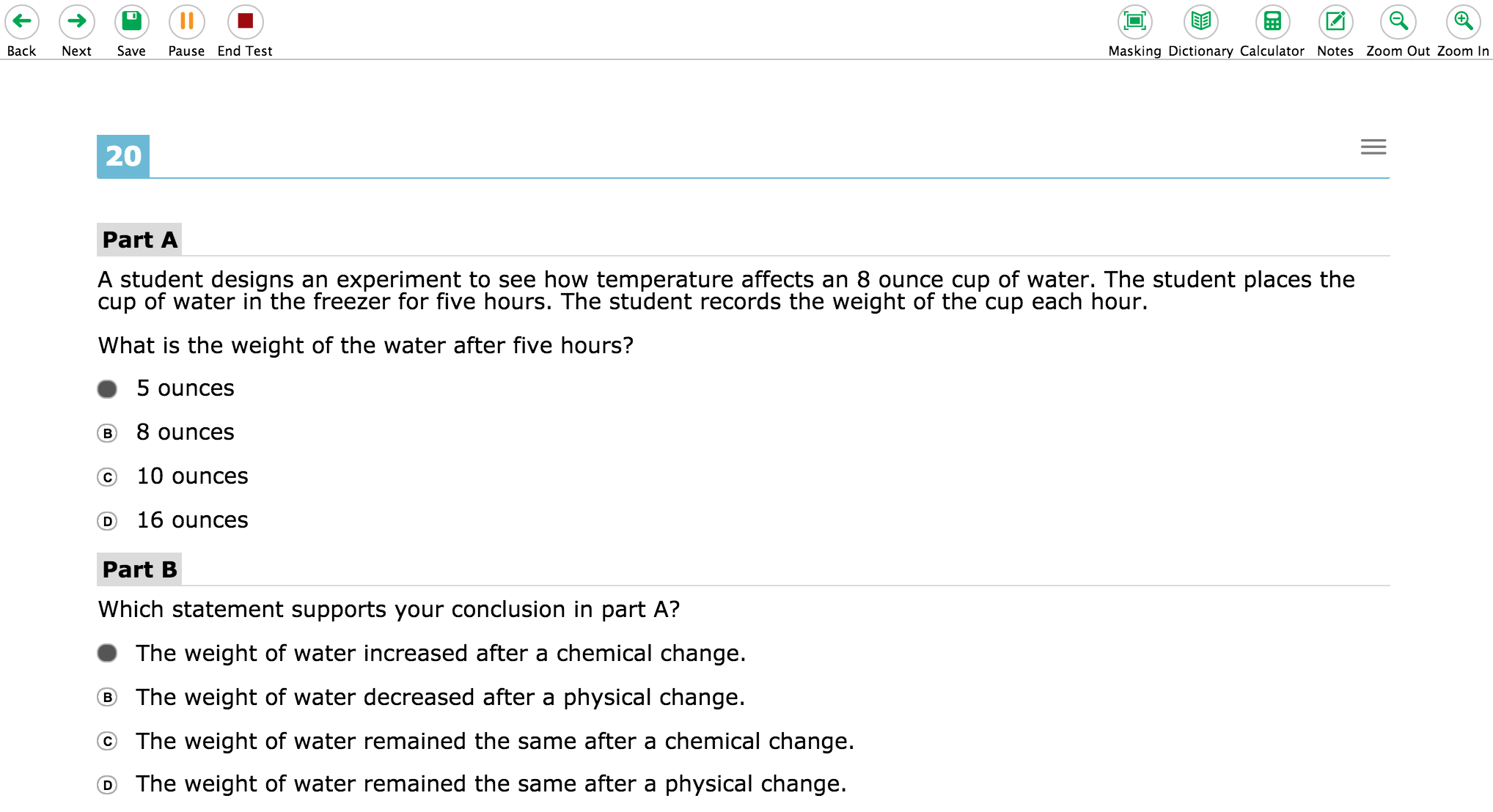 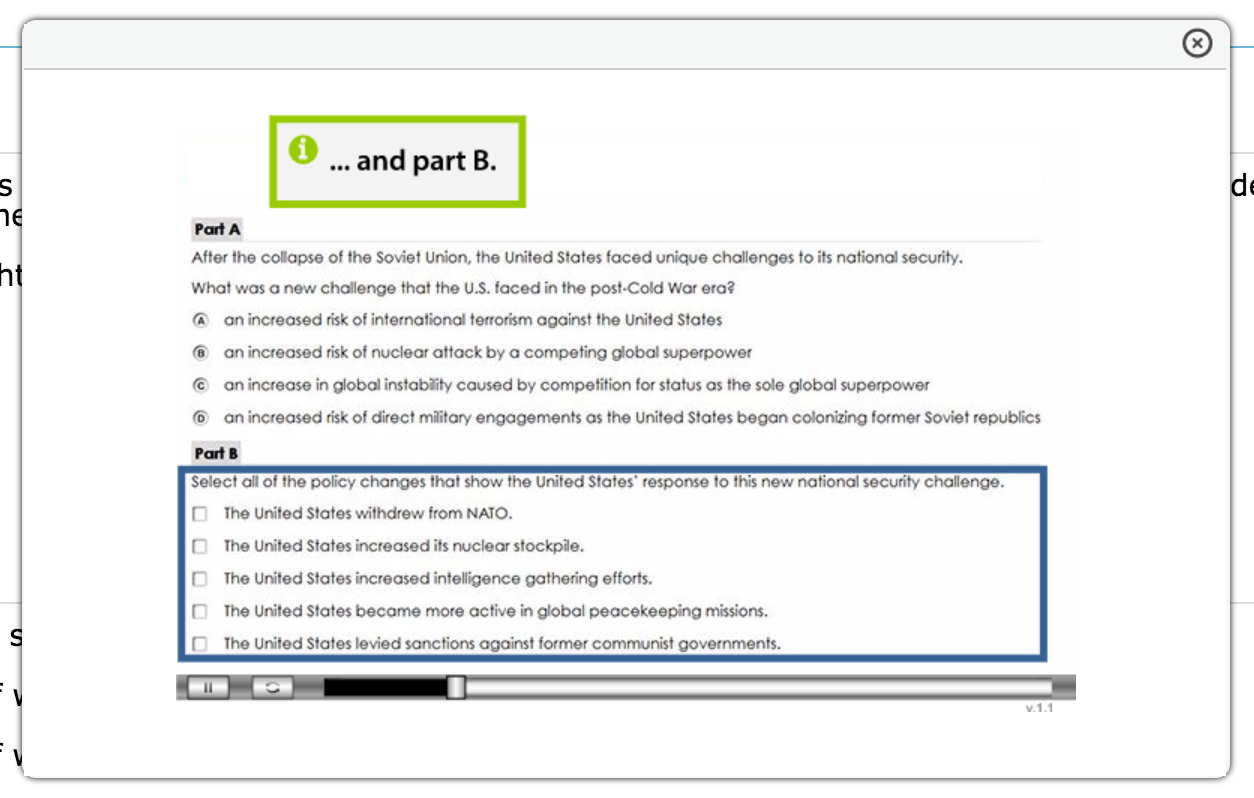 If you forget what to do, or how a specific section works, just click on the tutorial. An informative movie will begin to play, giving you directions on how to advance through the section.
Don’t get tricked!  Read the directions! Decide if a single or multiple answer is required.
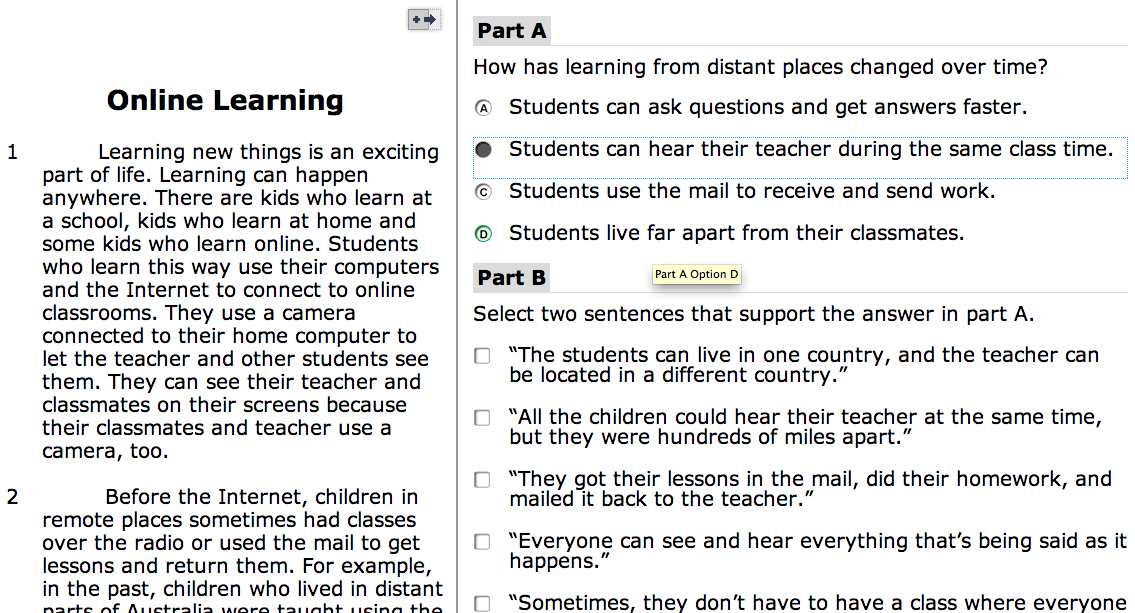 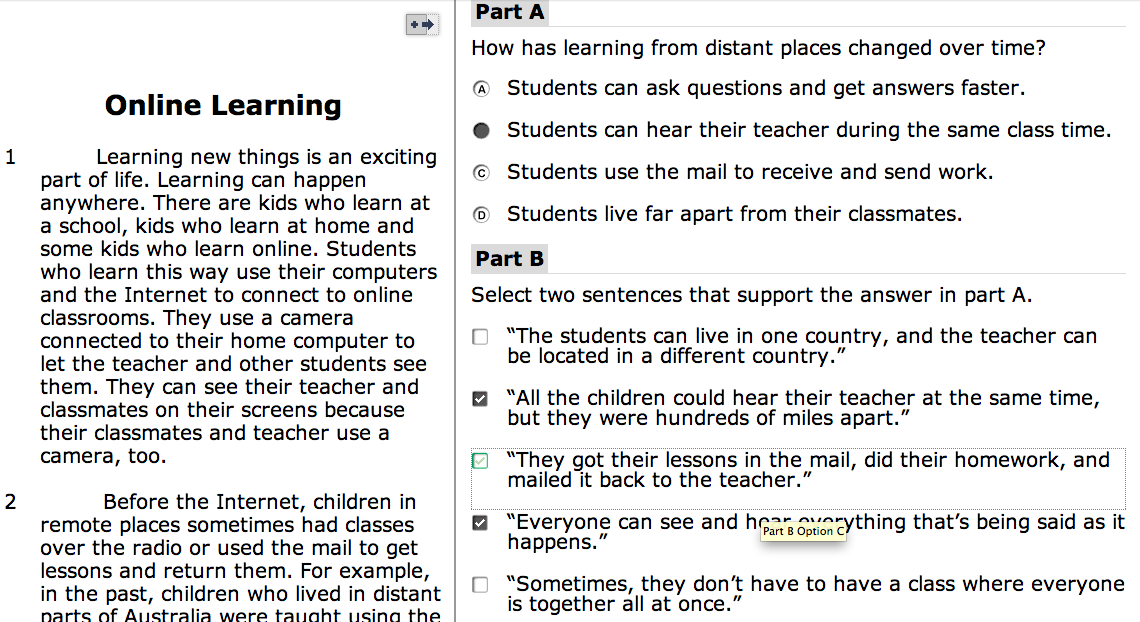 Drag and Drop!
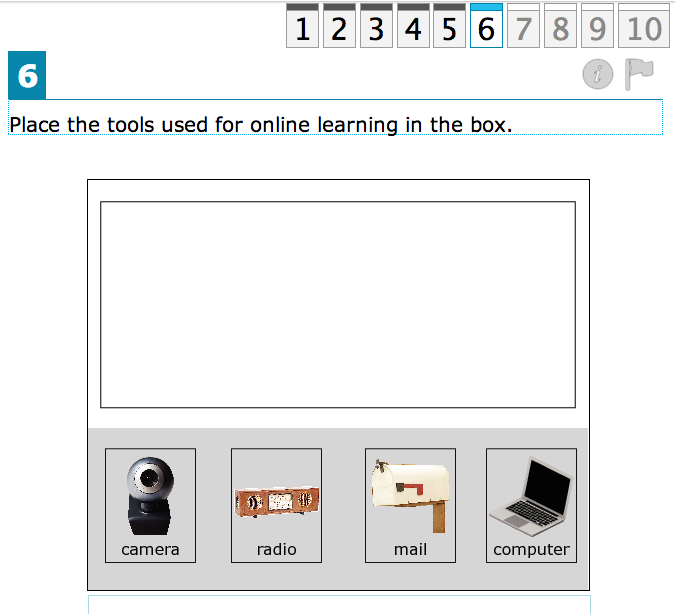 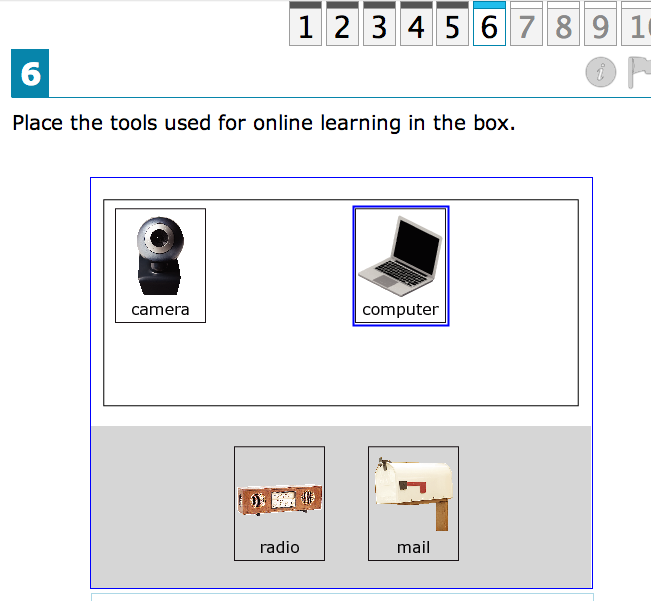 Answer Dropdowns!
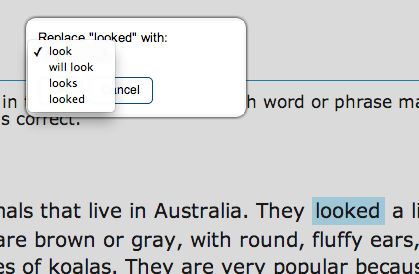 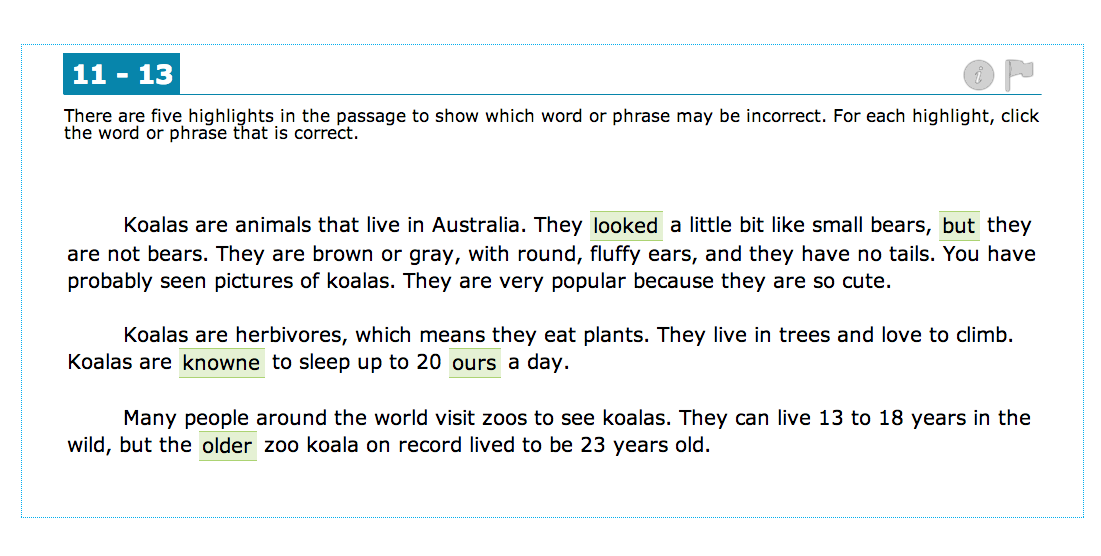 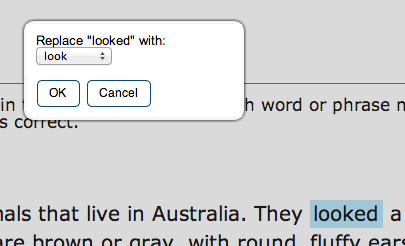 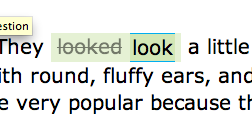 New “Drag To Answer” Feature!
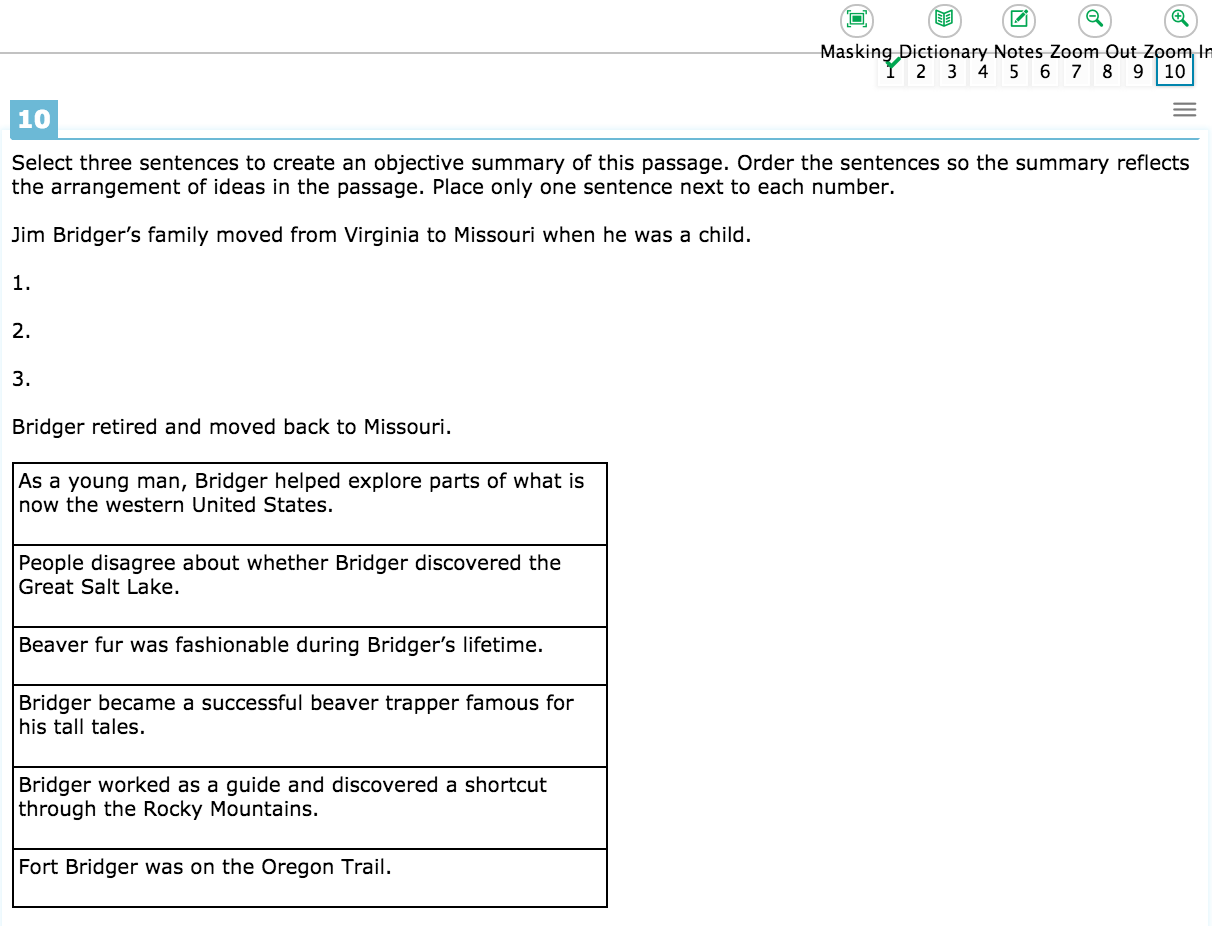 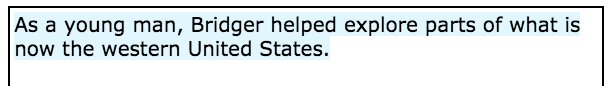 New Fill-in-the-Blank Drop Downs
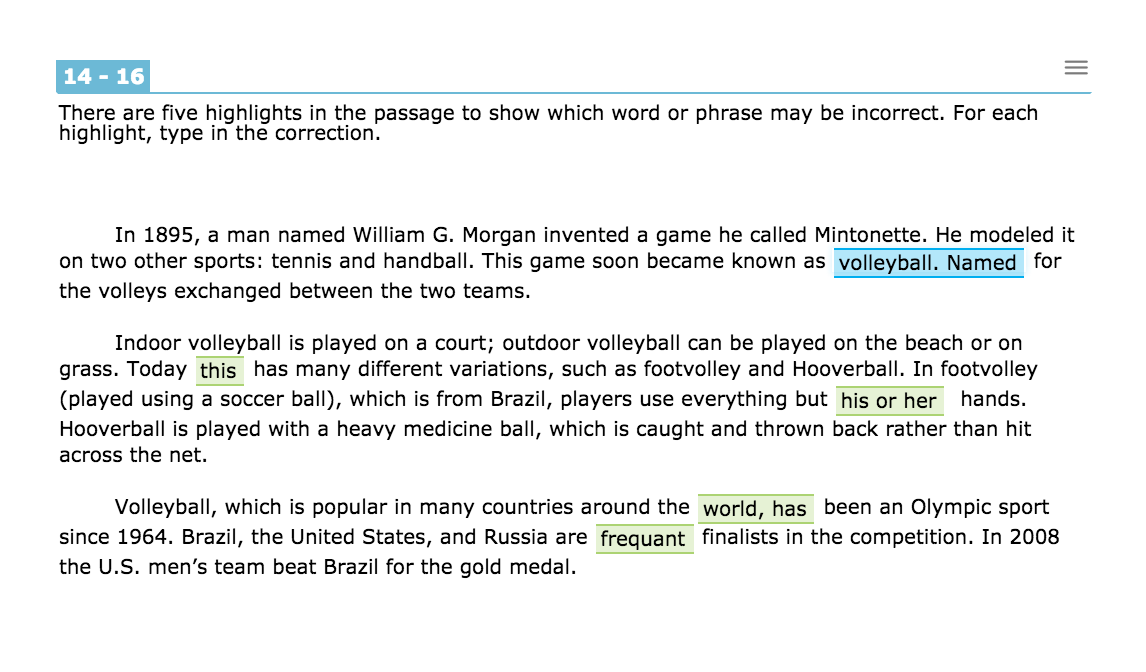 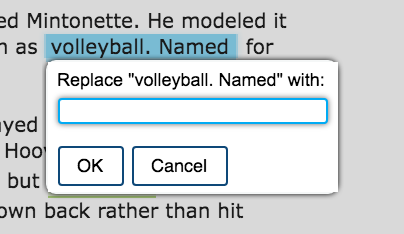 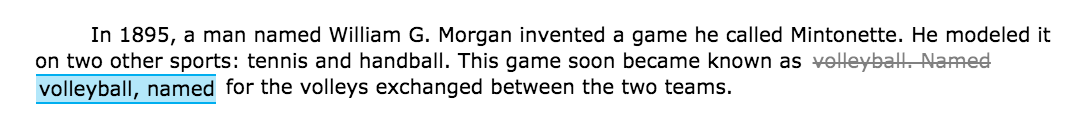 volleyball, named
Listening Sections!  
Good Testing Tip: Look at the answers BEFORE you listen to the passage.  Make a “shopping list” in your brain for what you are looking for!
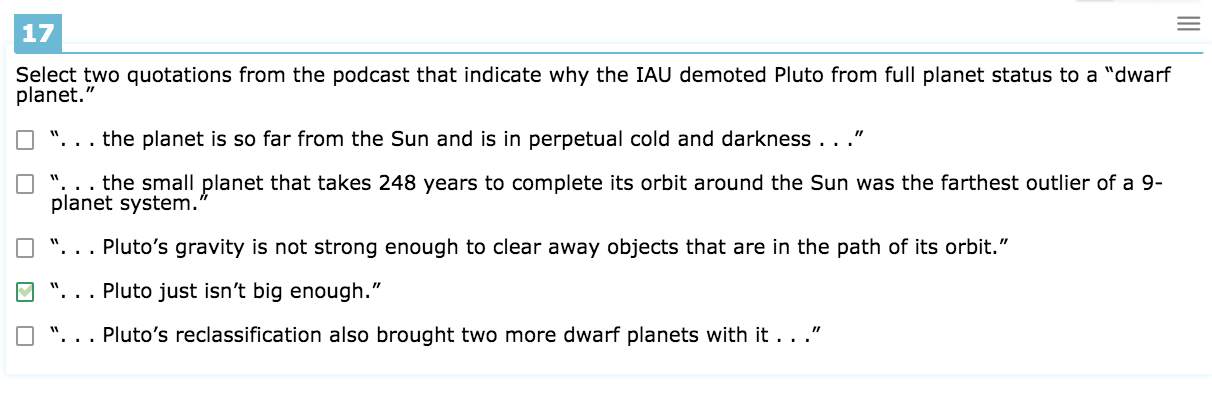 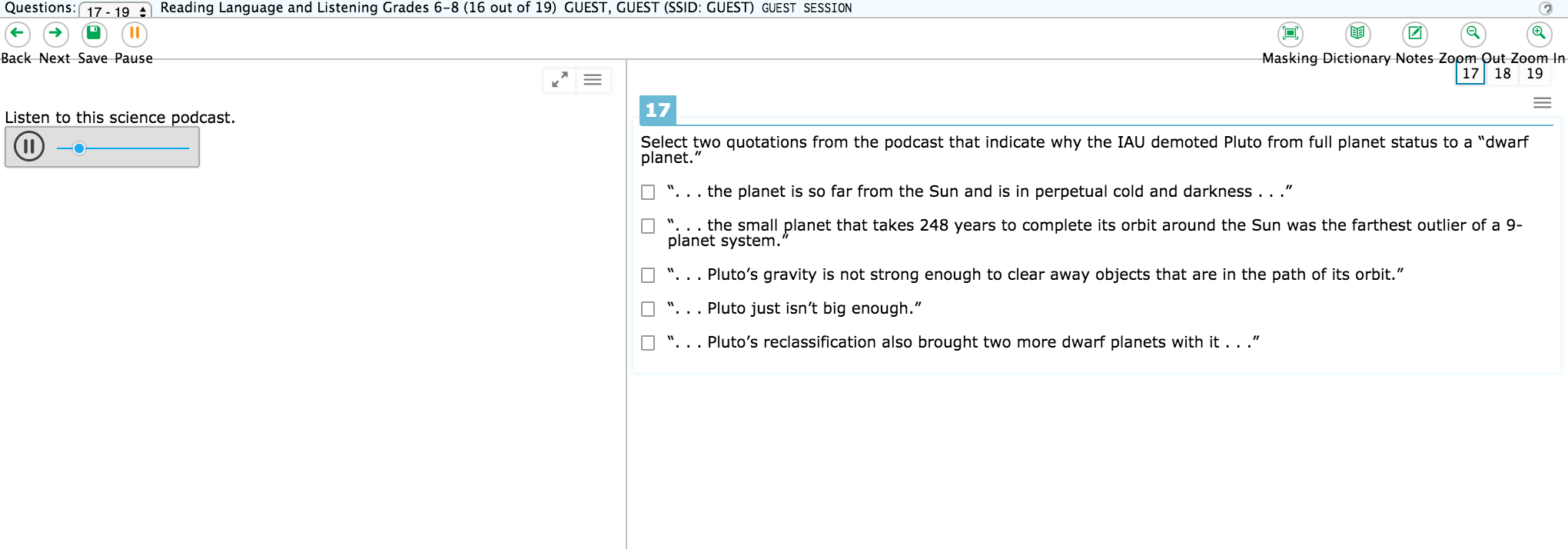 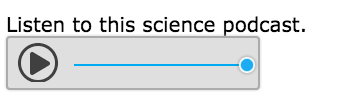 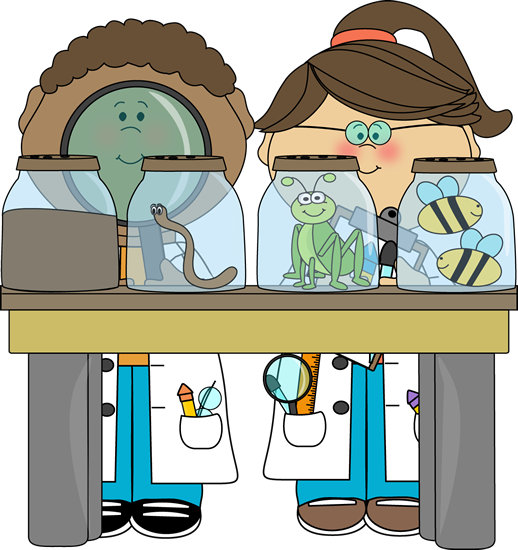 The      Science      Test!
Graphics and Interactives
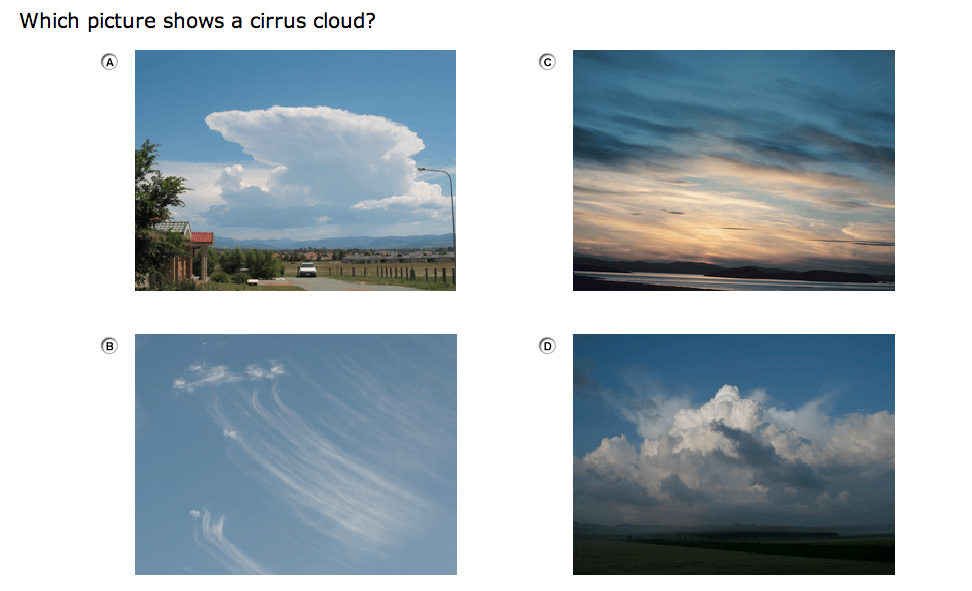 Variety of Questions: Single/Multiple Answers, Drag and Drop, Fill-in-the-Blank, Virtual Experiments
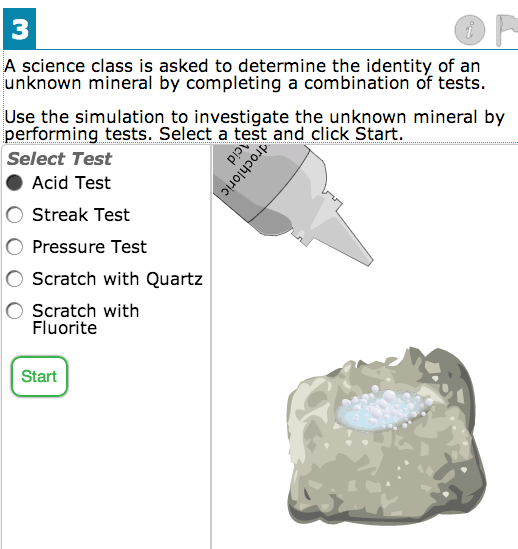 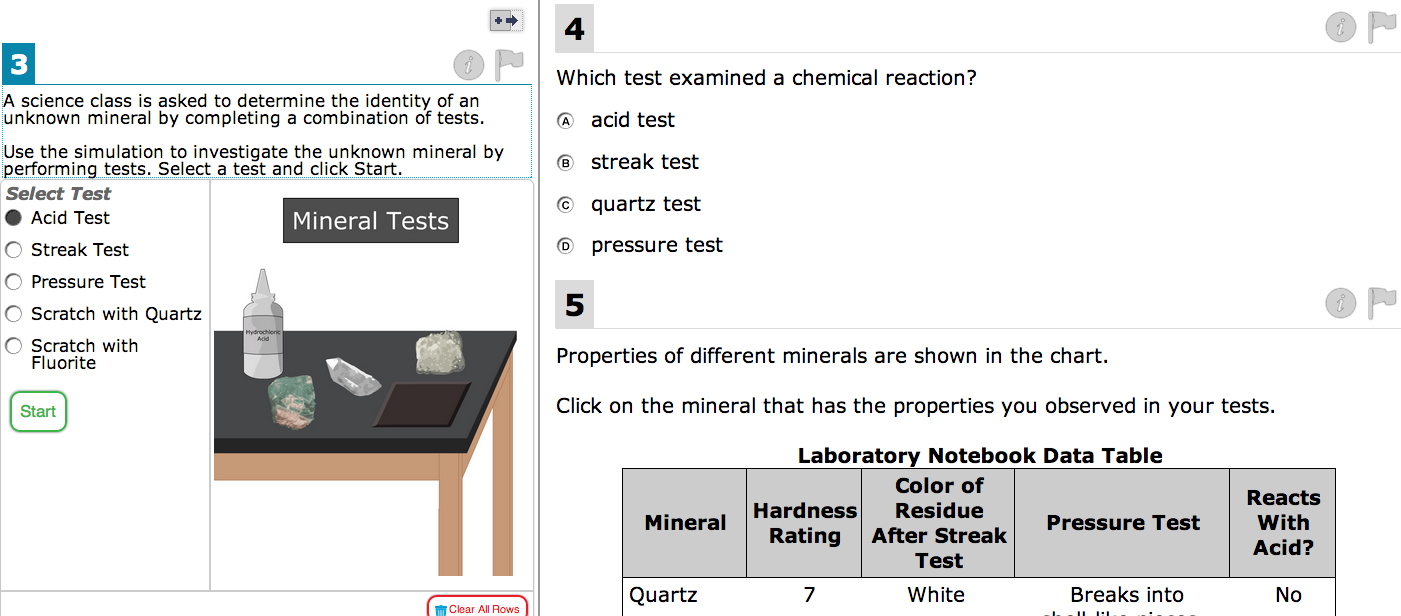 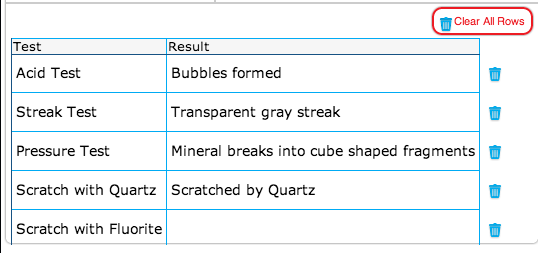 Drag and Drop!
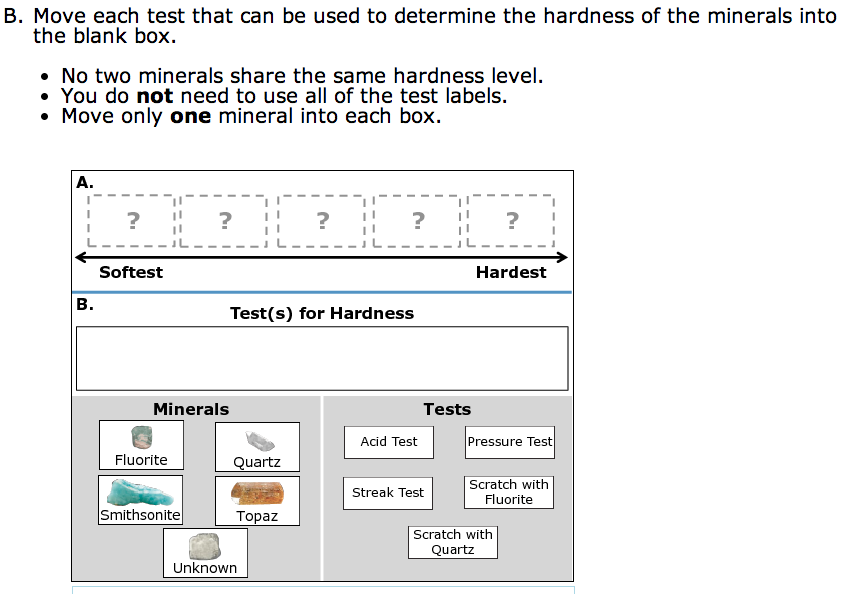 More Drag and Drop!
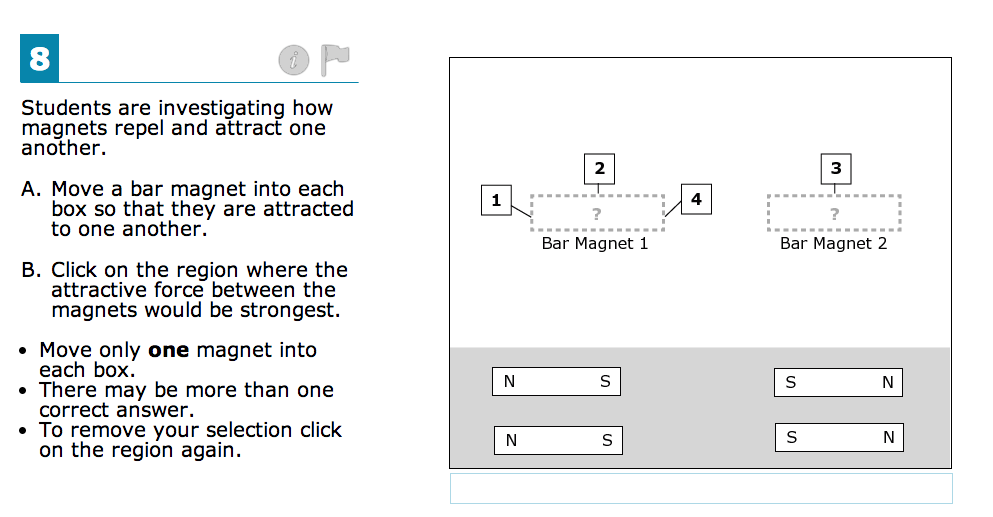 Interactive questions require you to hover over images to add content and answer the questions!
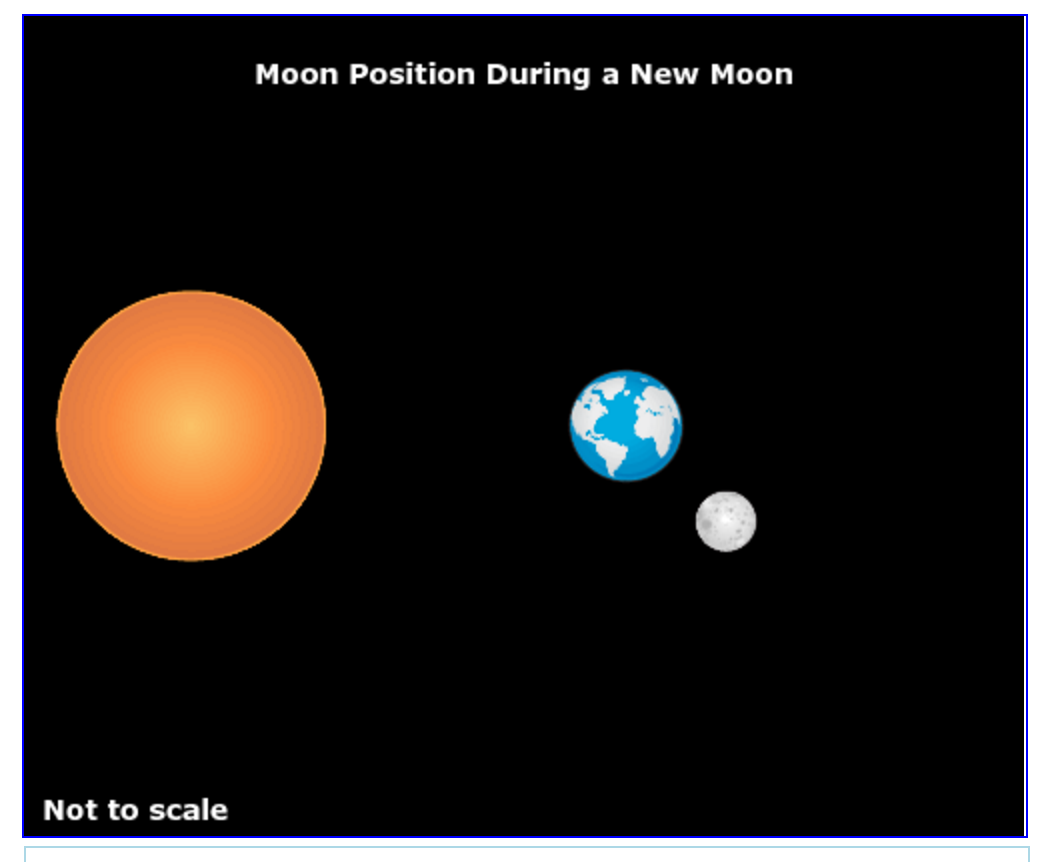 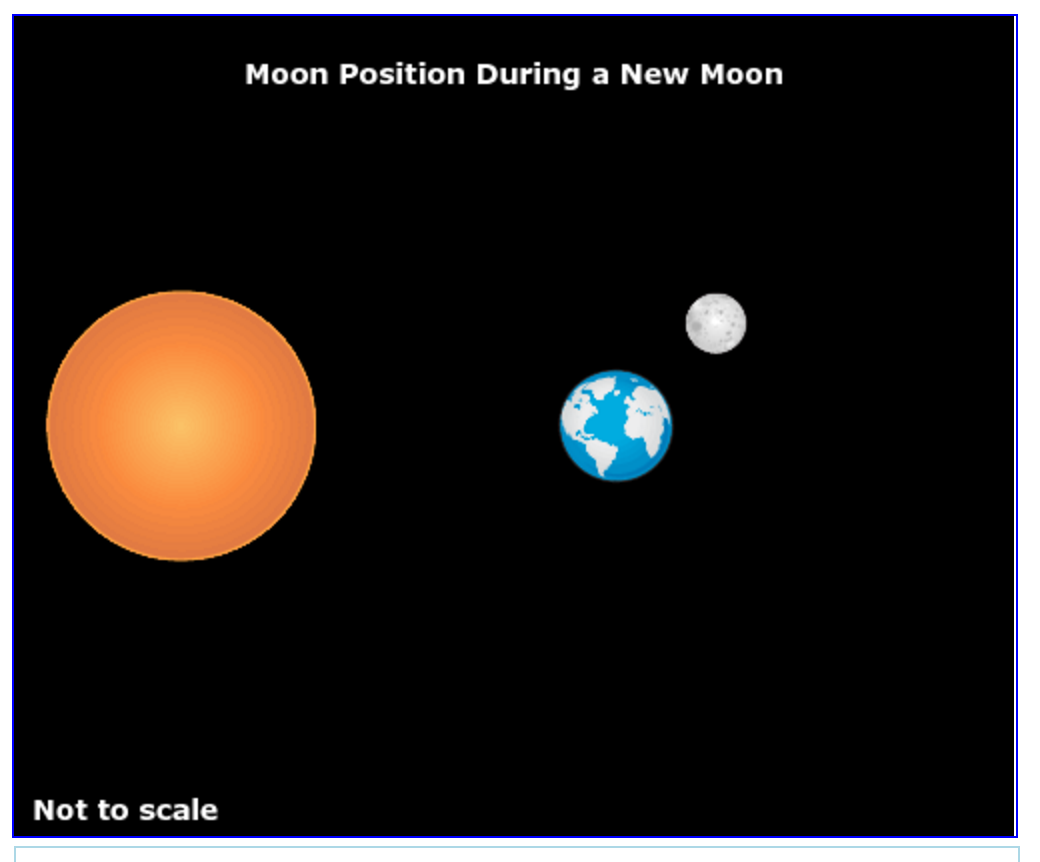 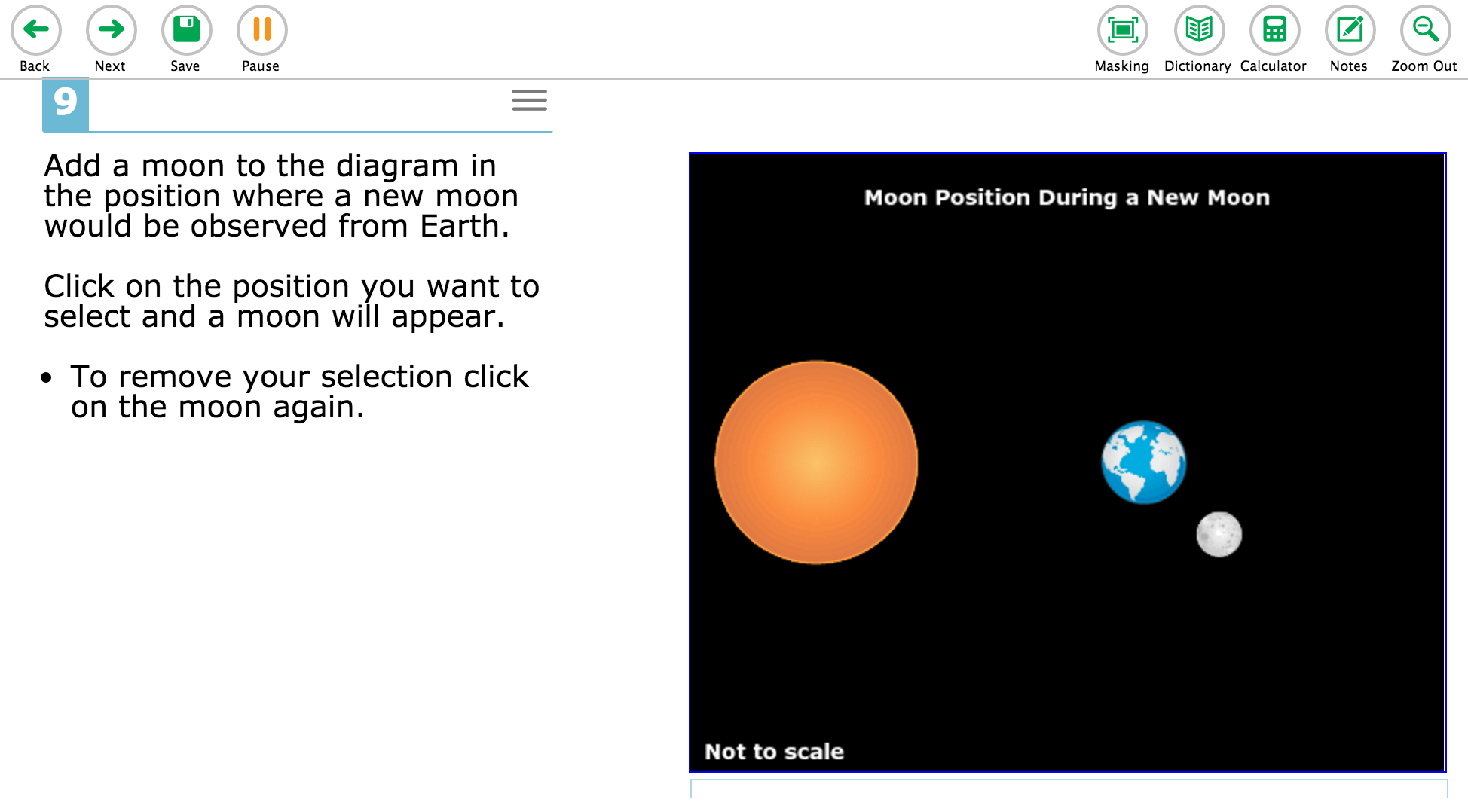 Multiple Answers!
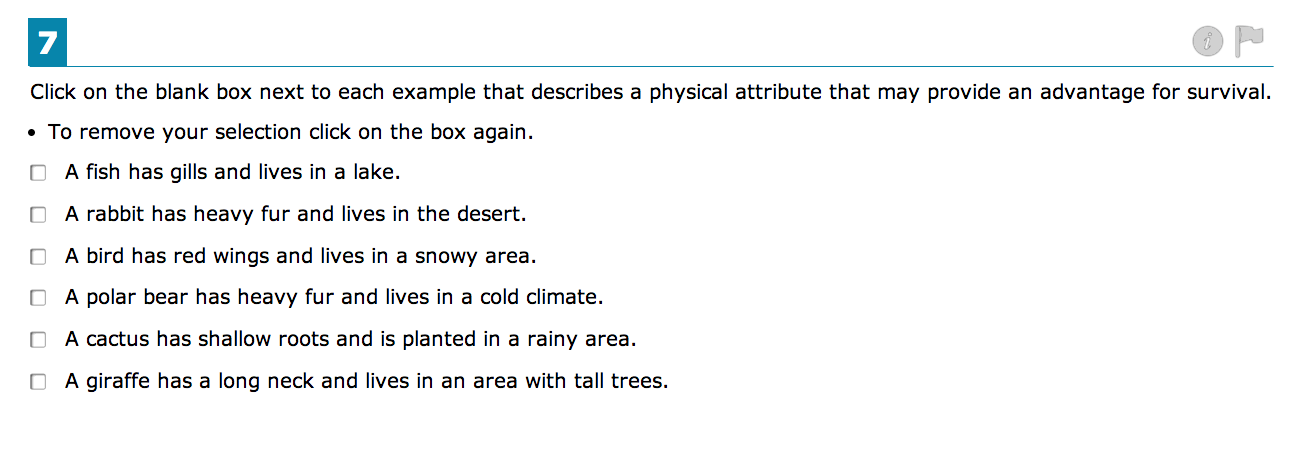 Short Answer!
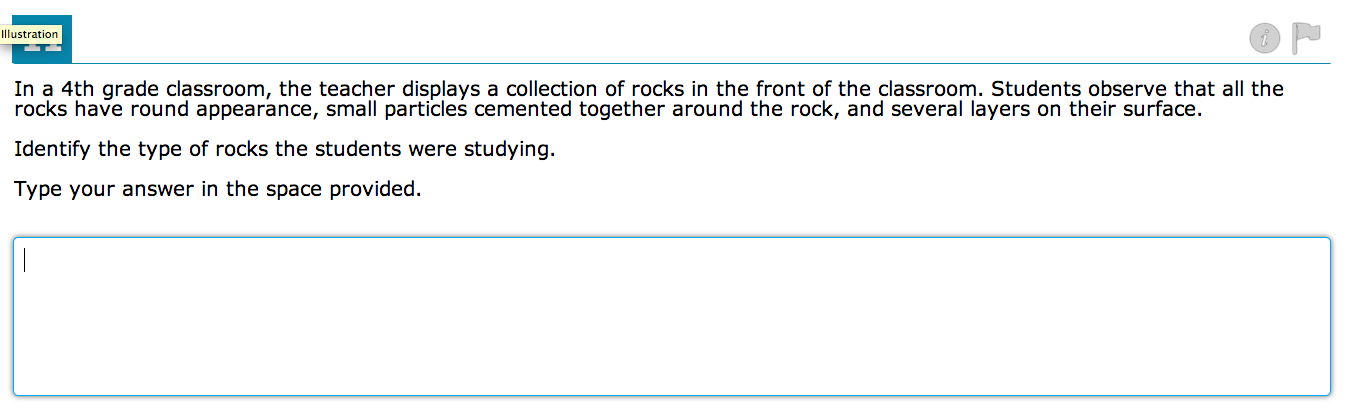 Interactive Click and Fill!
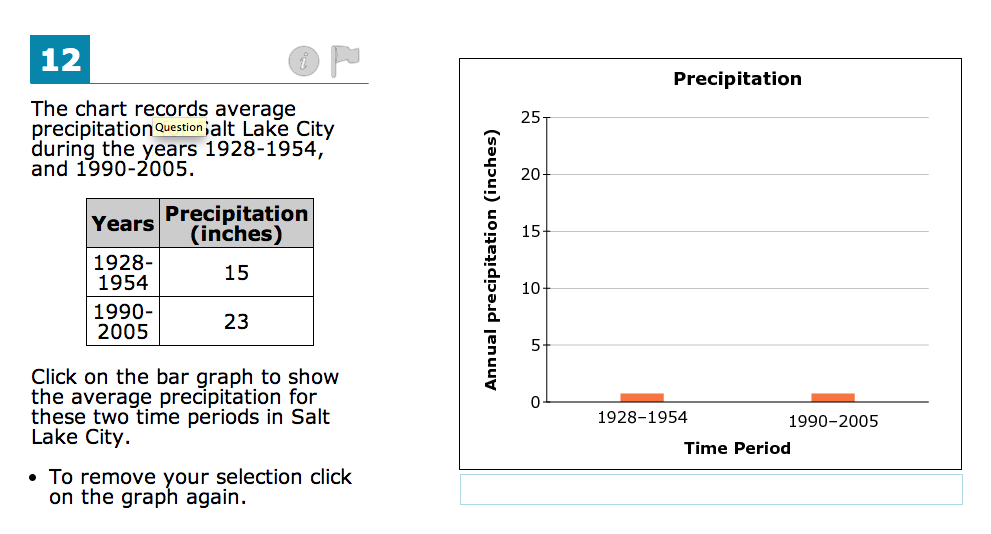 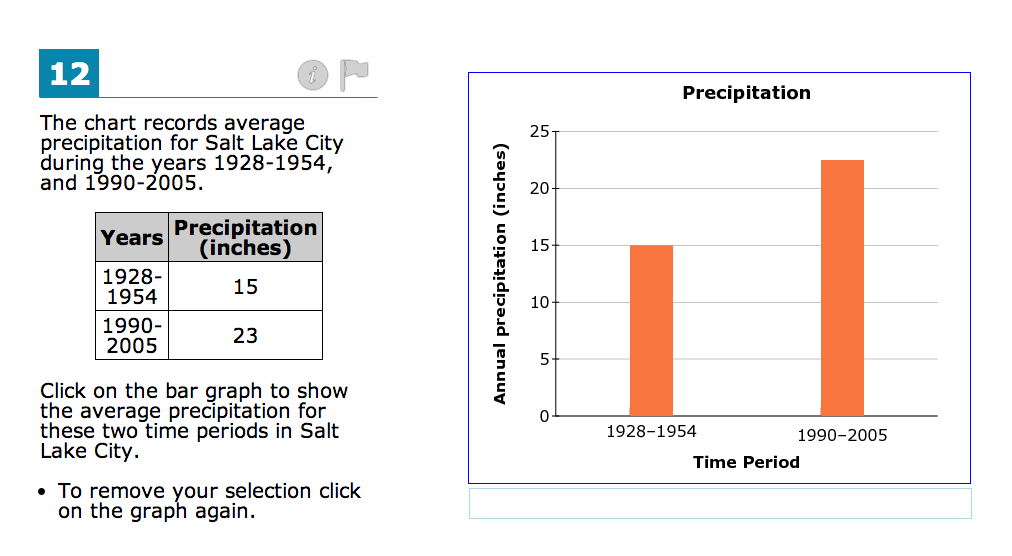 Plotting Line Graphs!Add, Delete, Connect Points
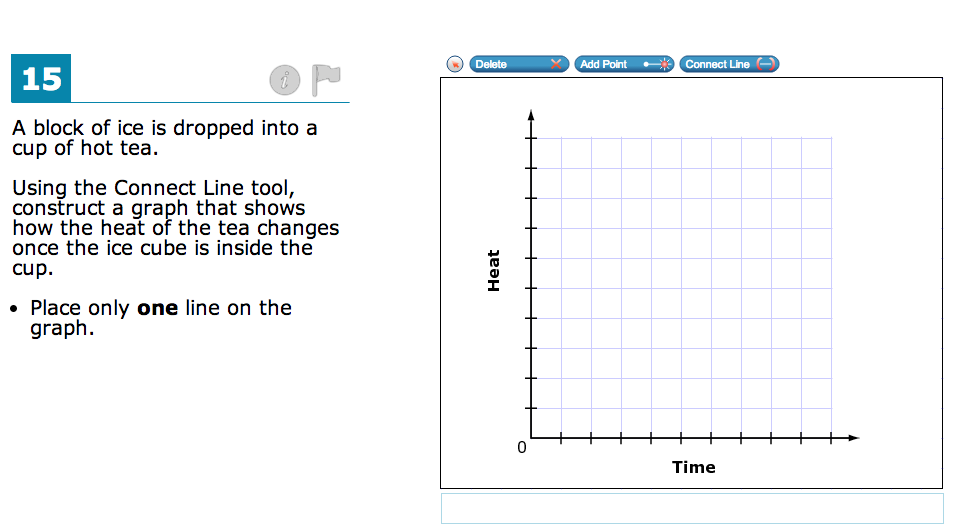 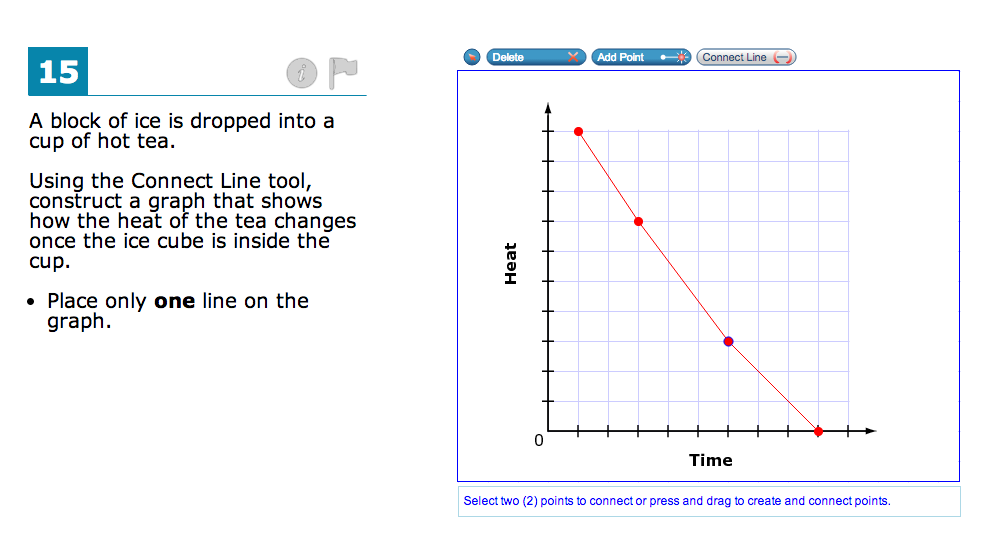 Fill-in-the-Blank!
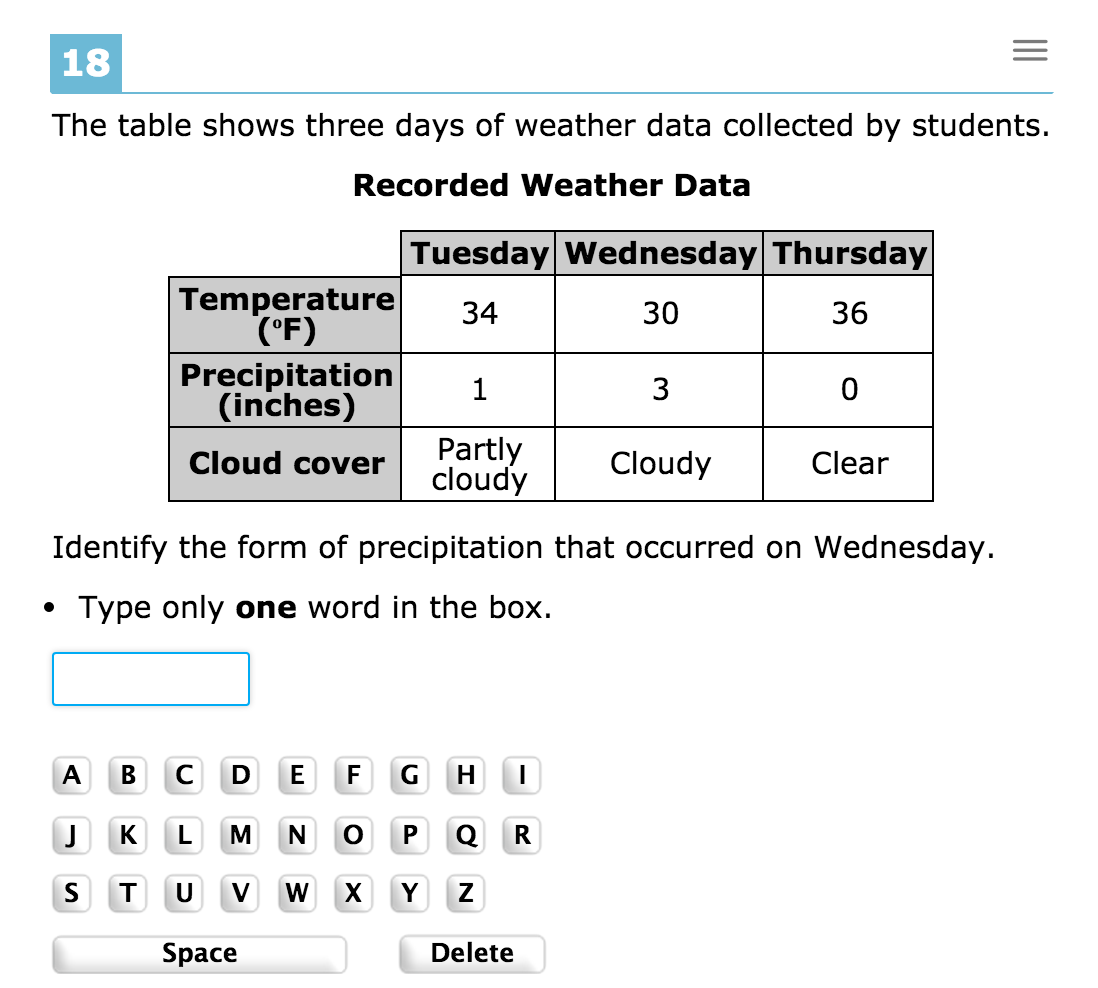 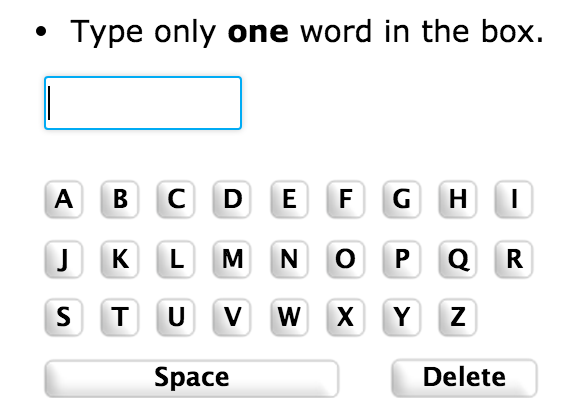 Cloudy
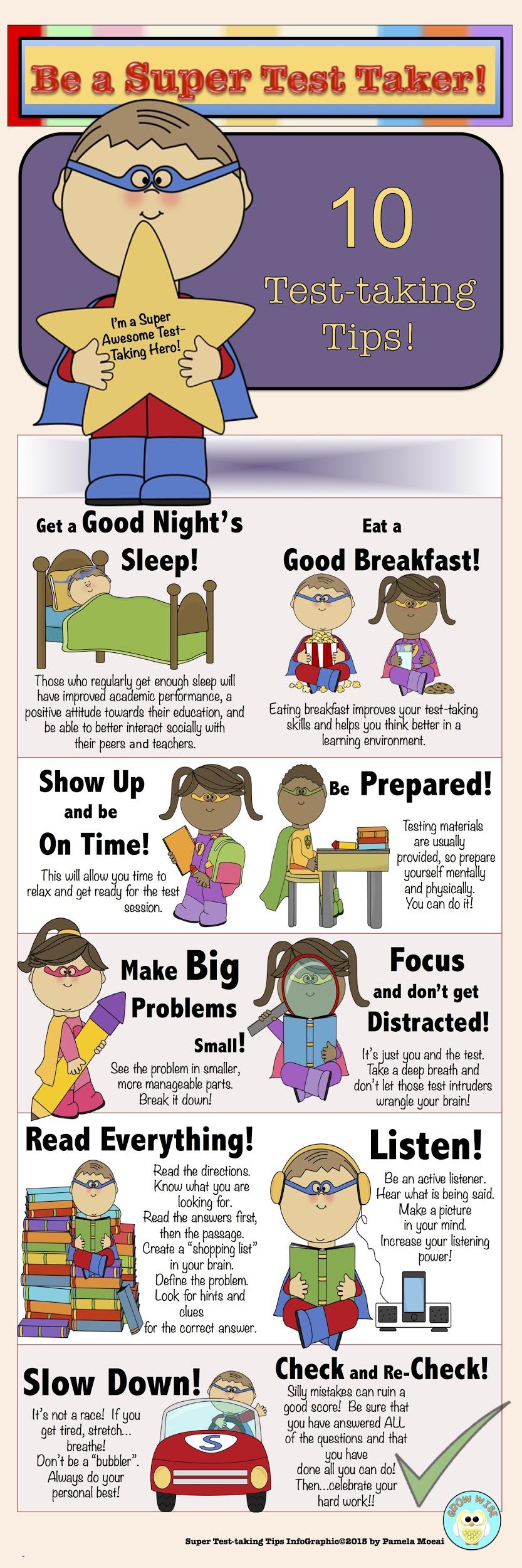 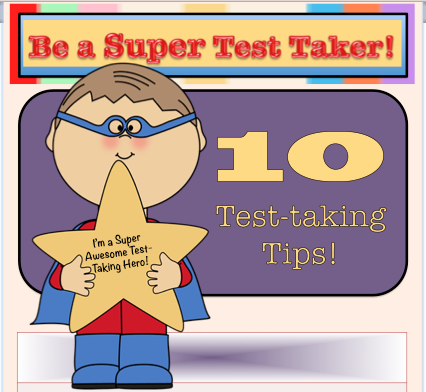 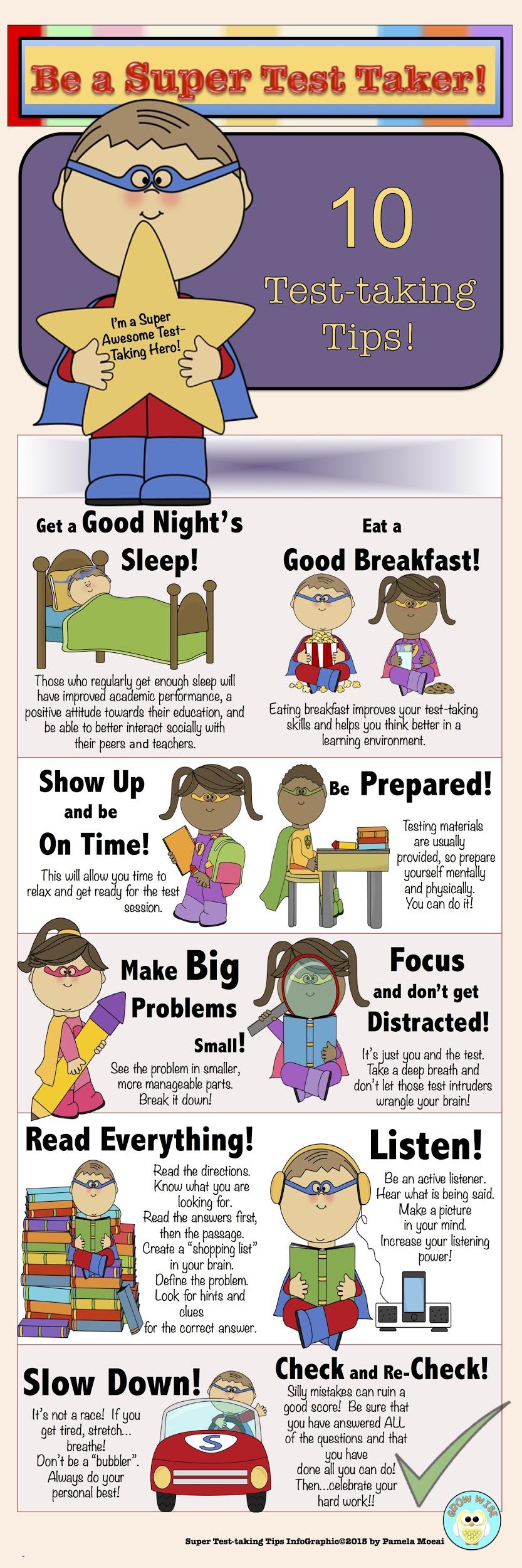 Test Tips!
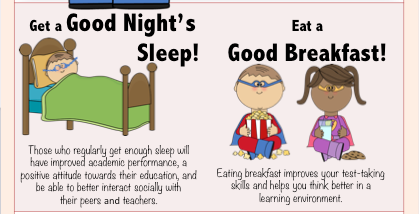 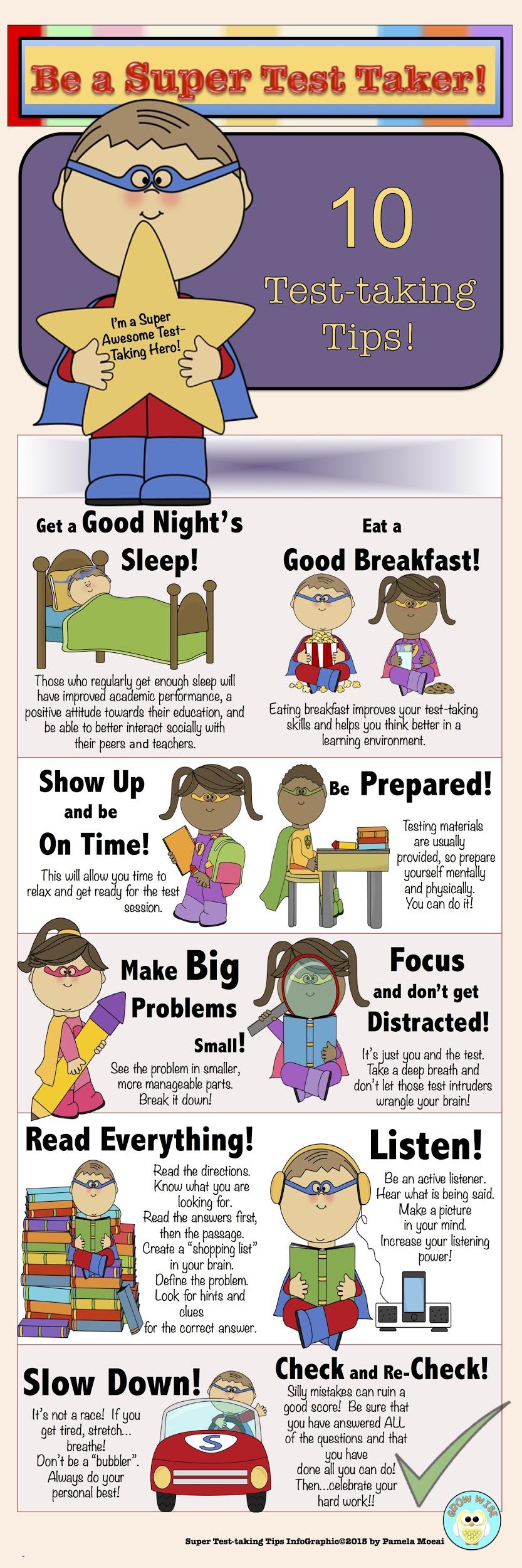 Test Tips!
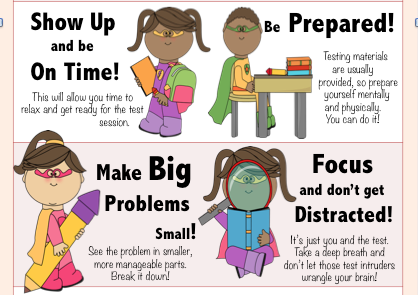 Test Tips!
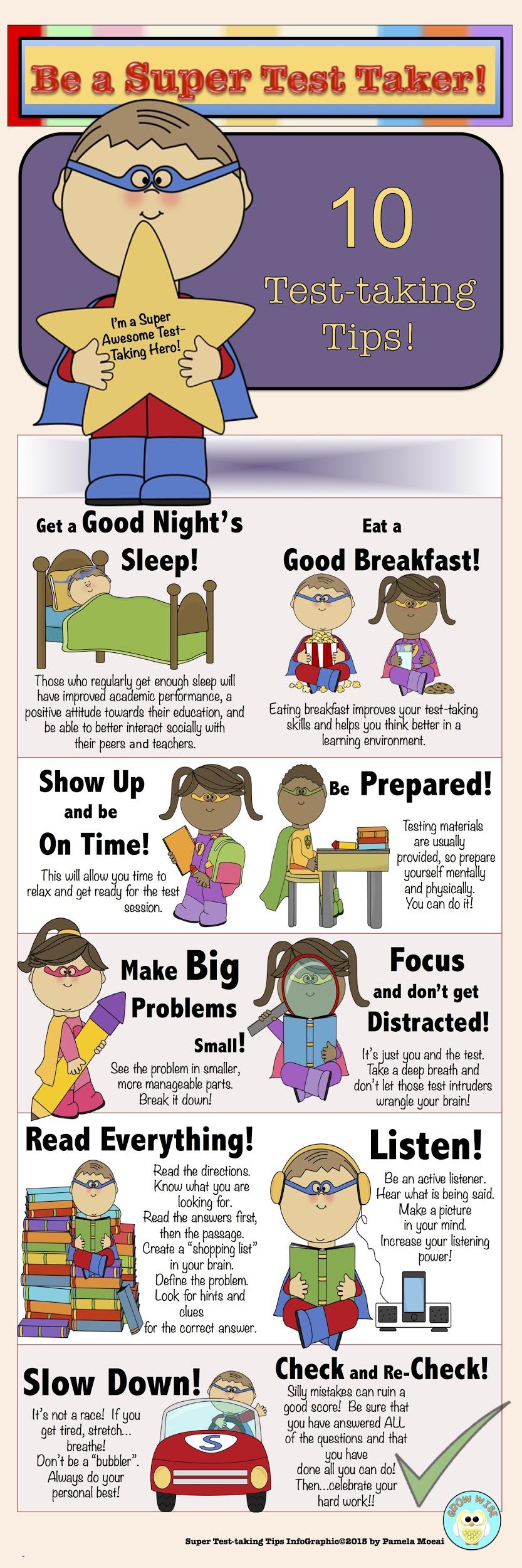 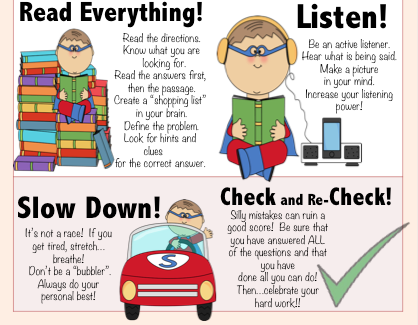